Дети и театр
Театр - это волшебный мир, в котором ребенок  радуется, а играя, познает окружающее …
                               О.П.Радынова
Театрализованная деятельность в 1 младшей группе
Виды театра
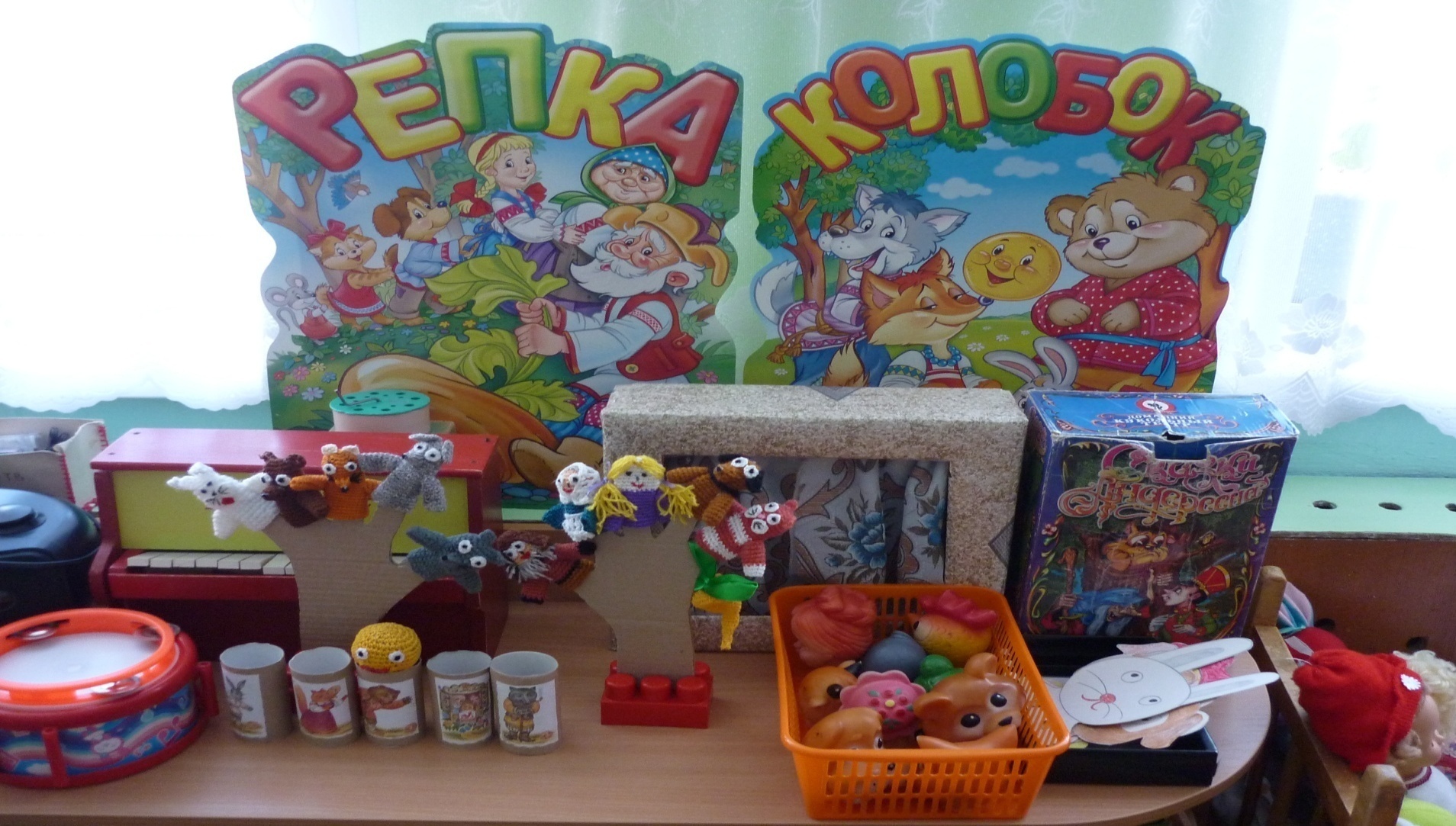 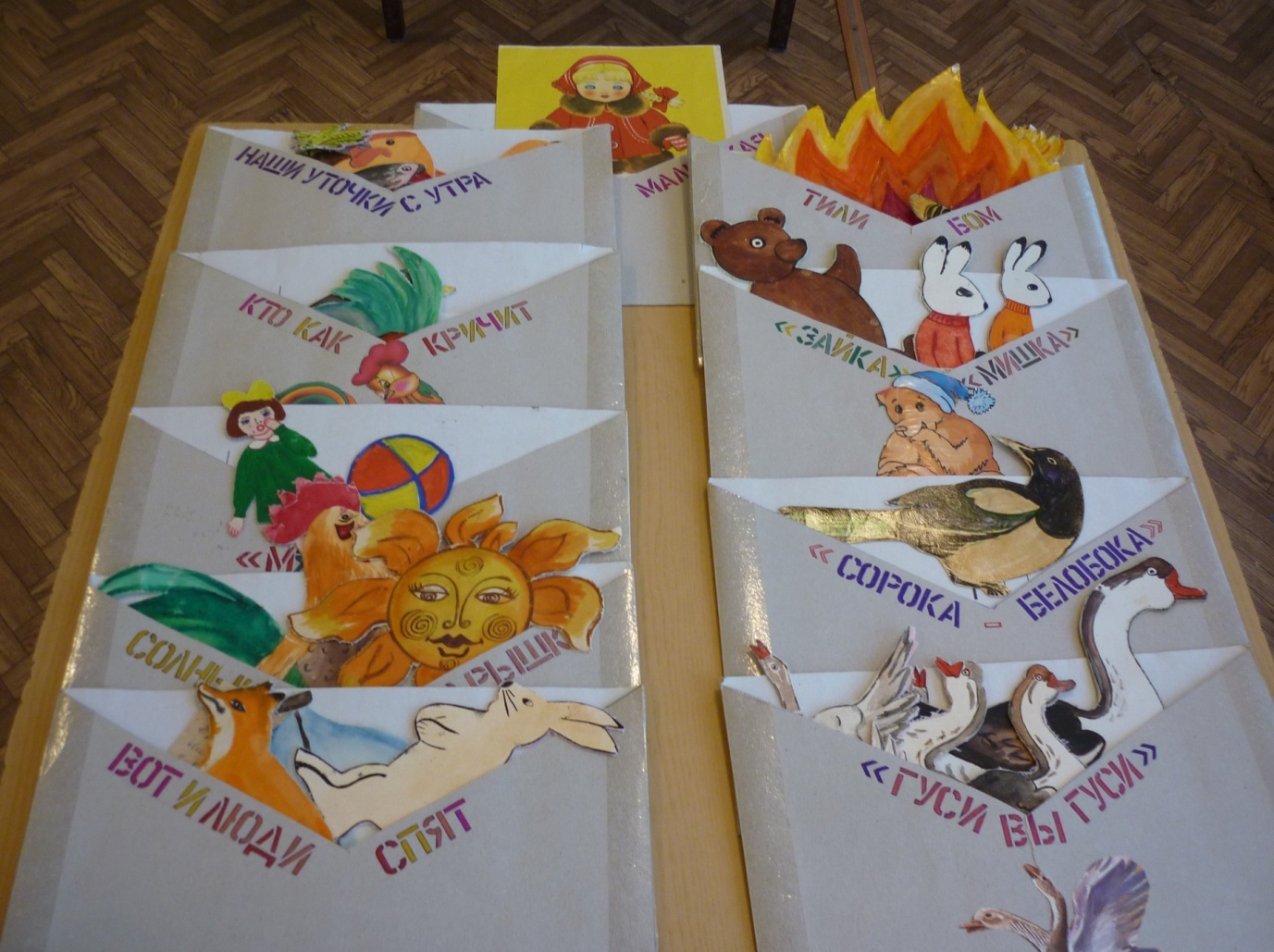 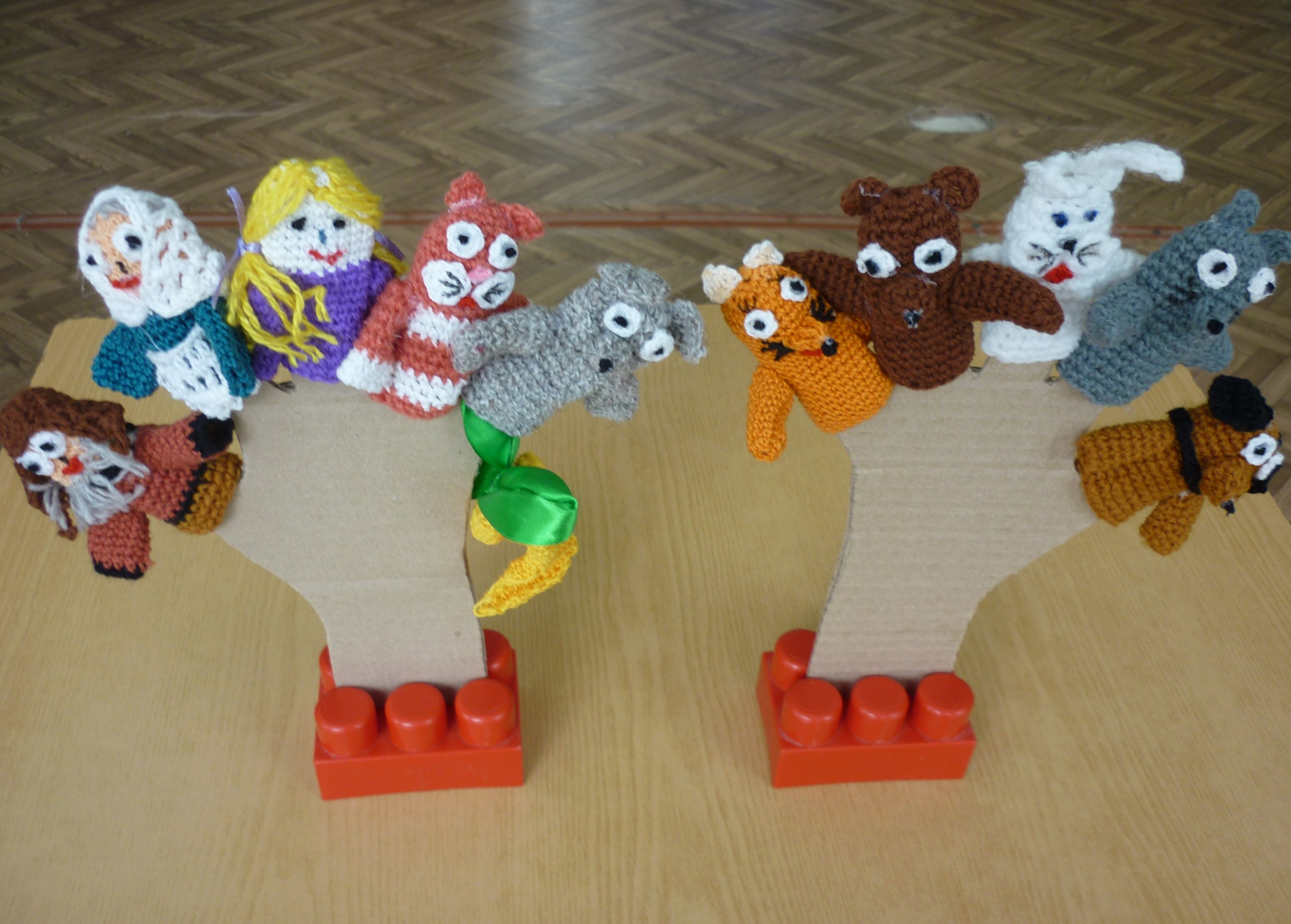 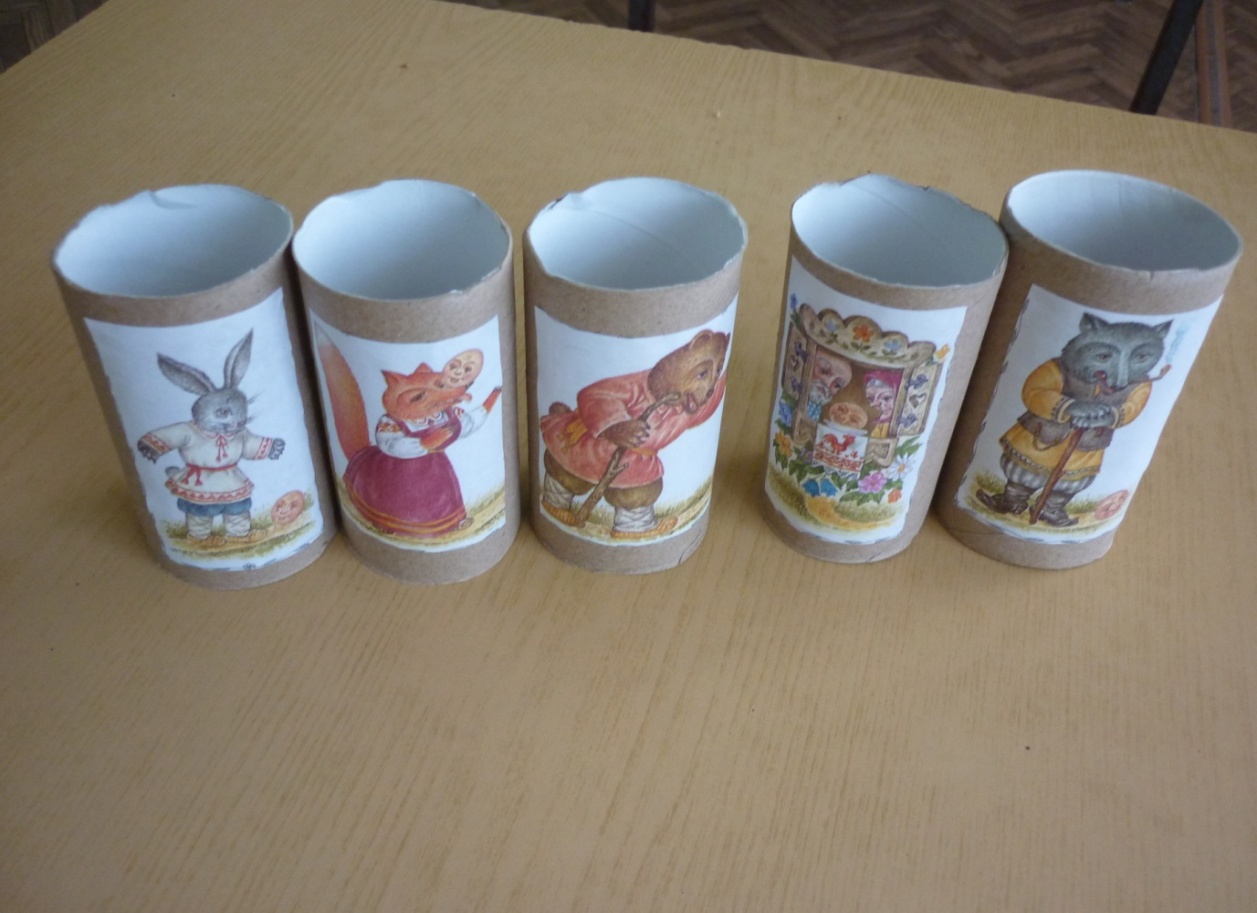 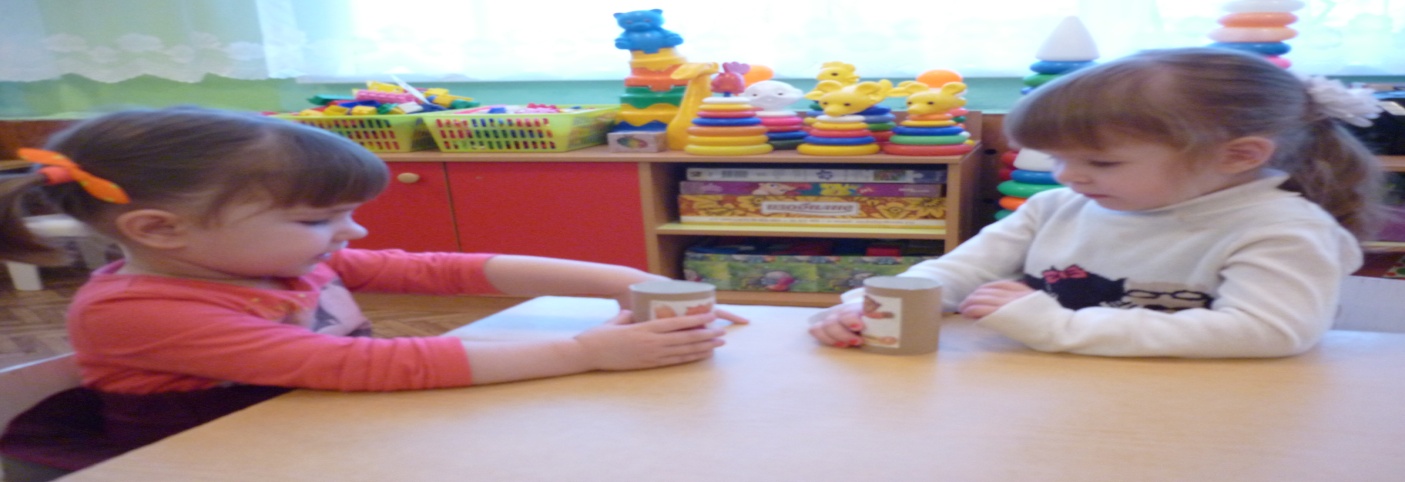 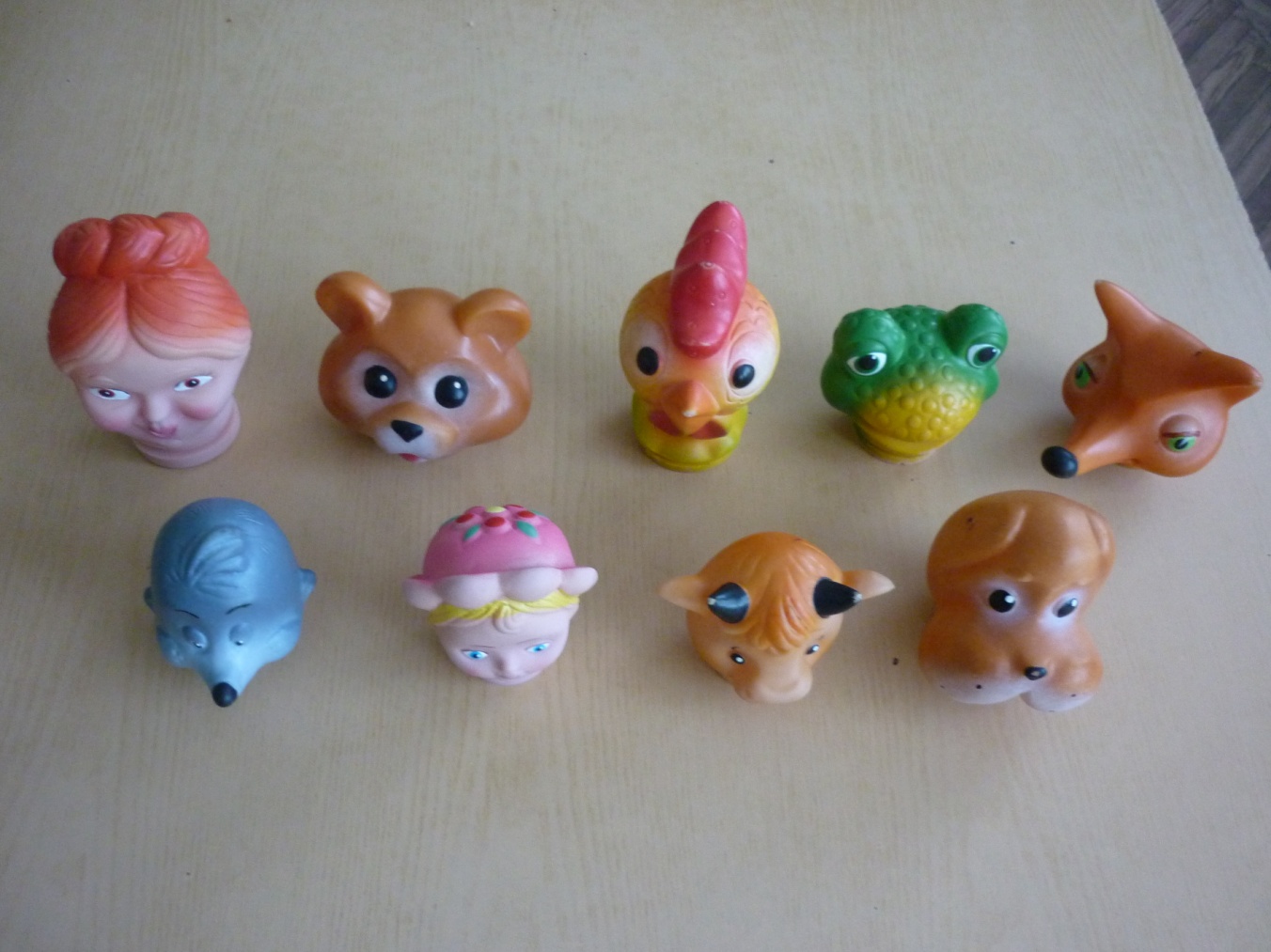 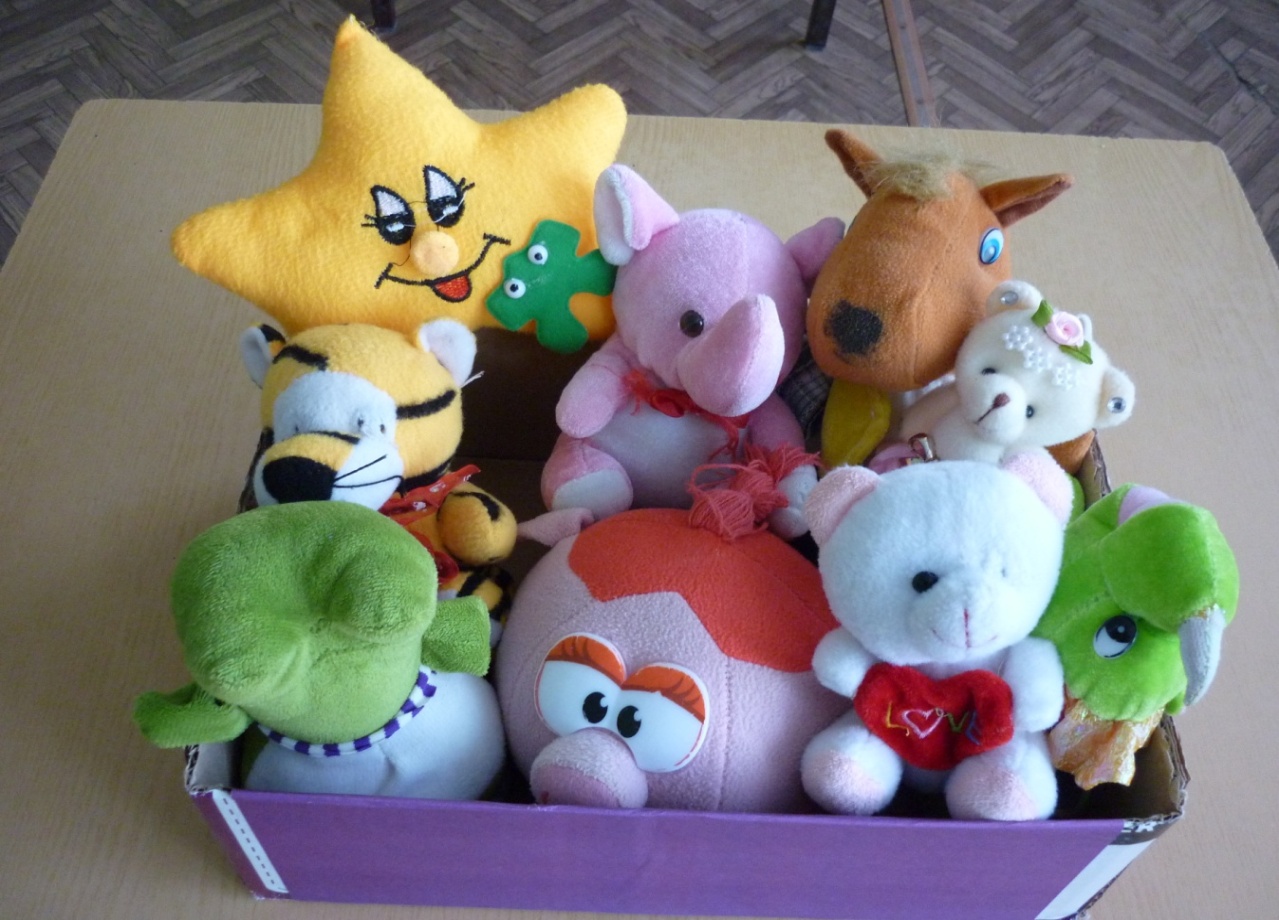 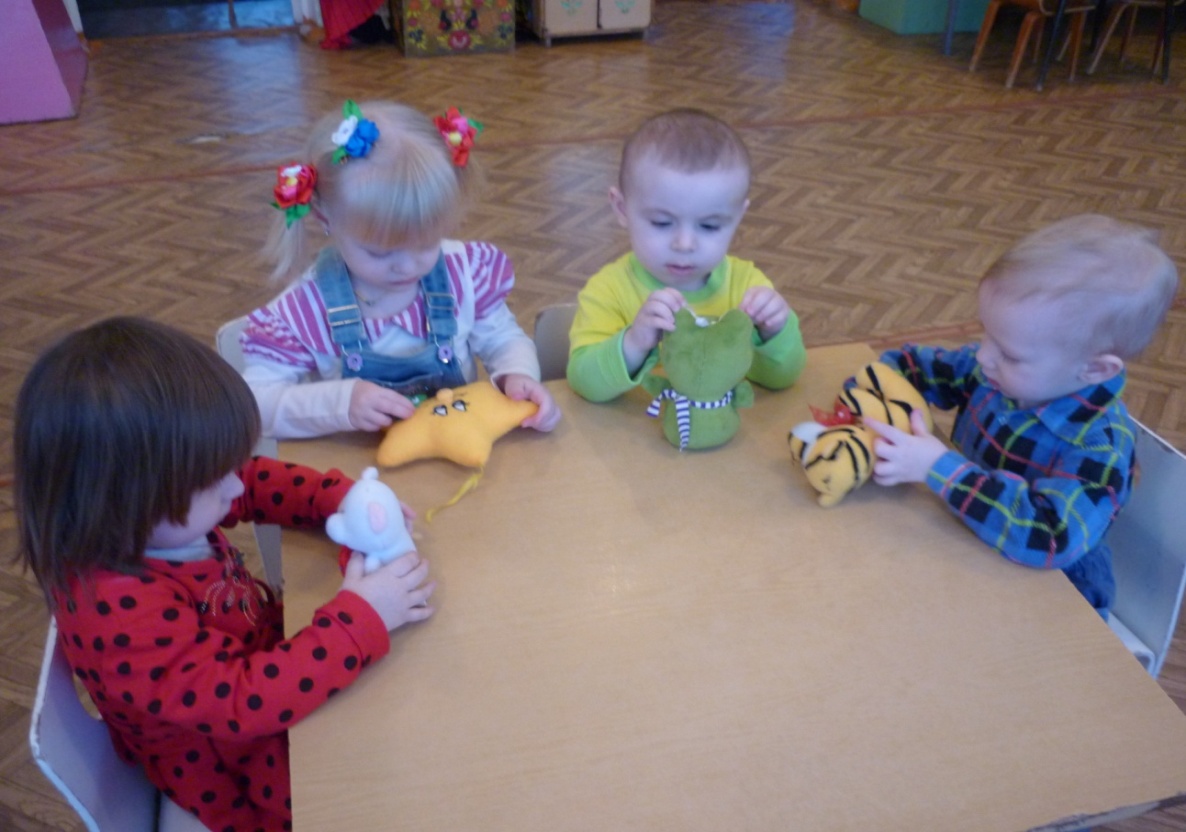 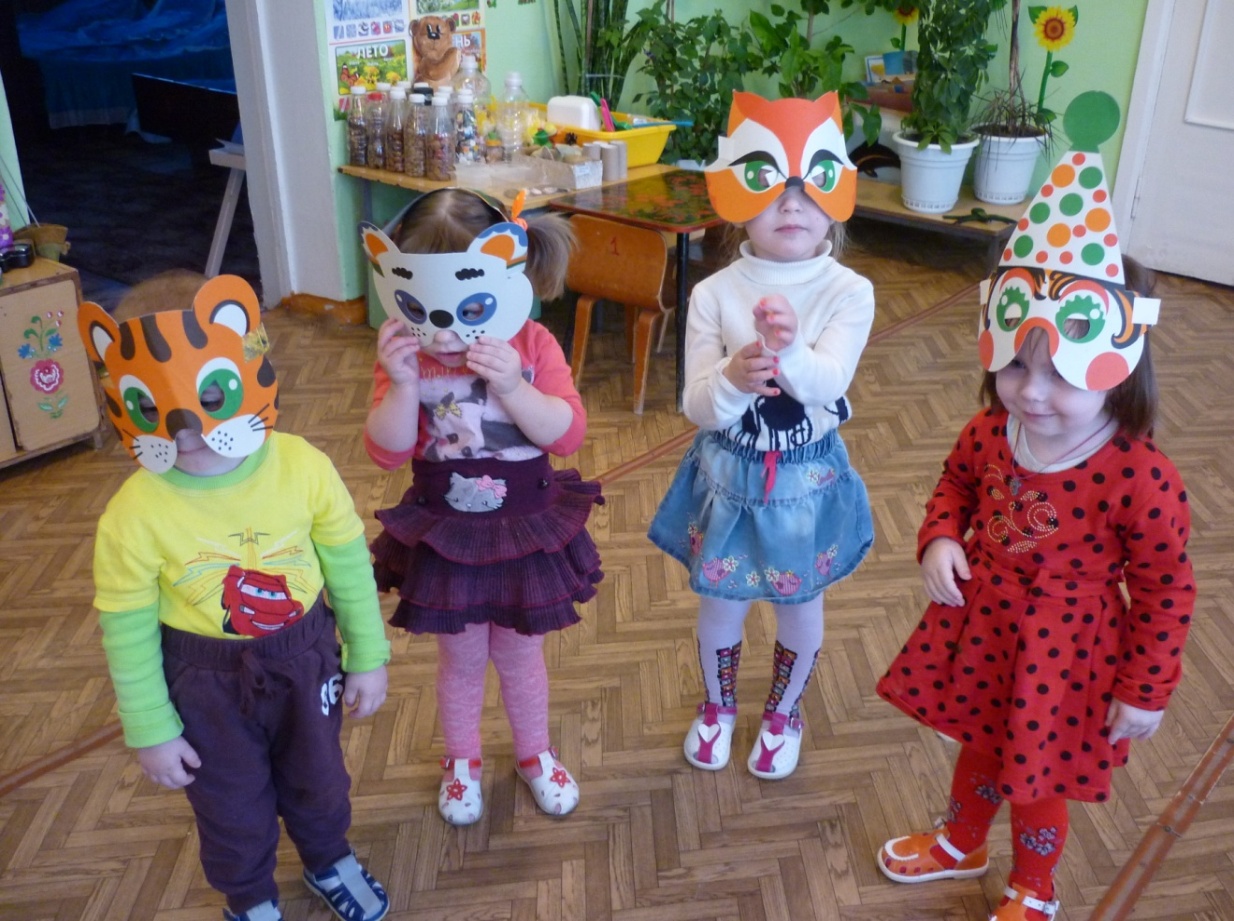 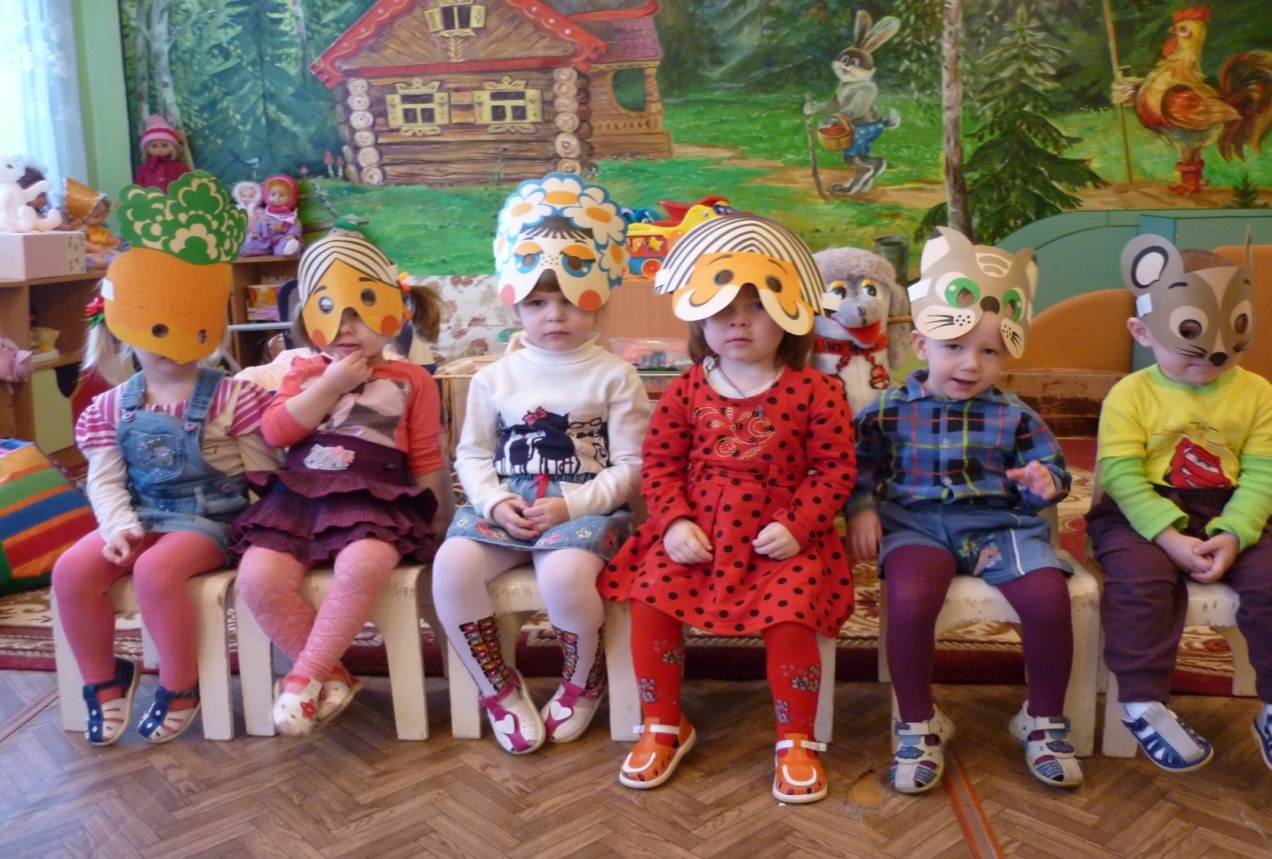 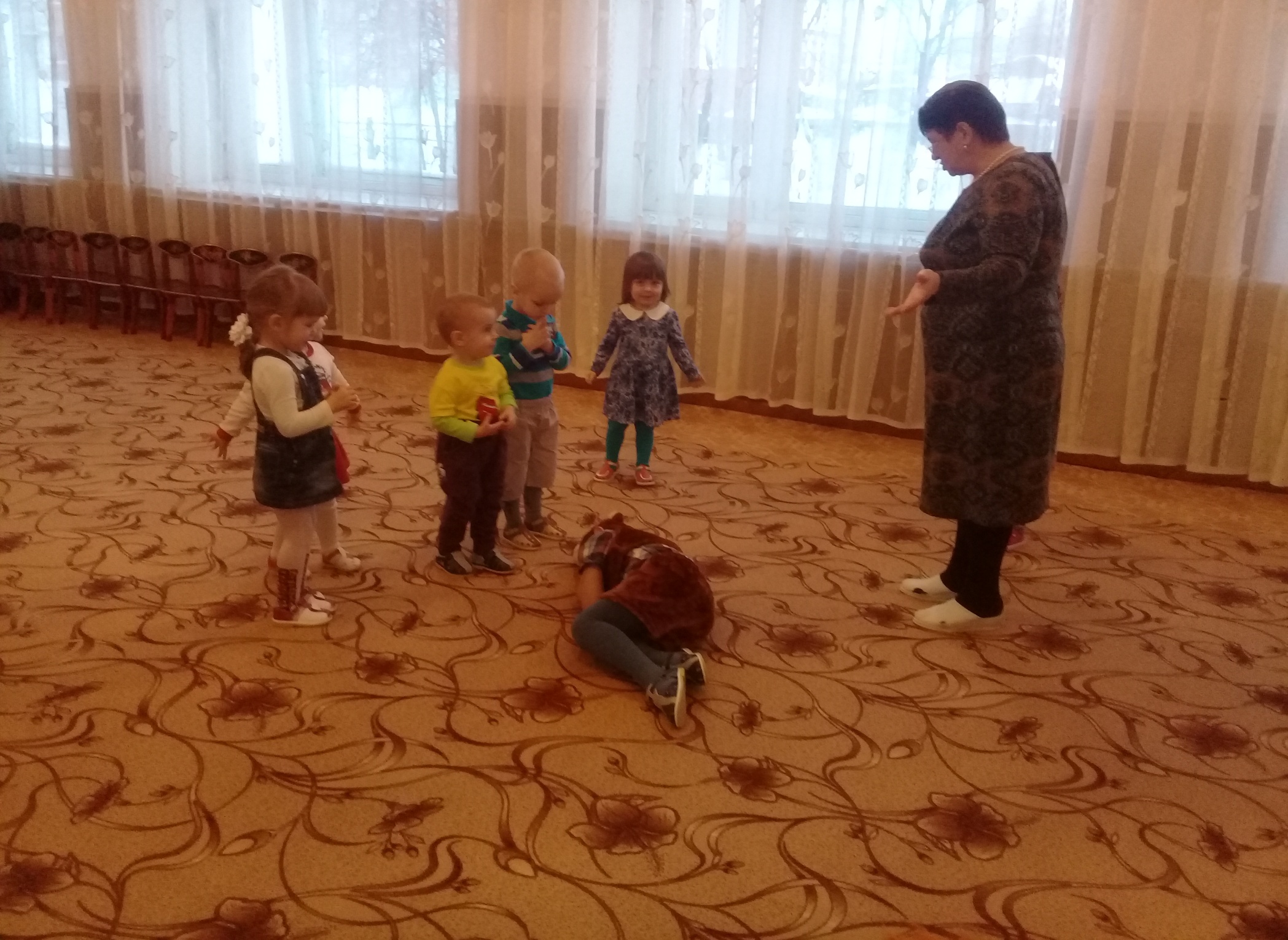 Театрализованная деятельность во 2 младшей группе
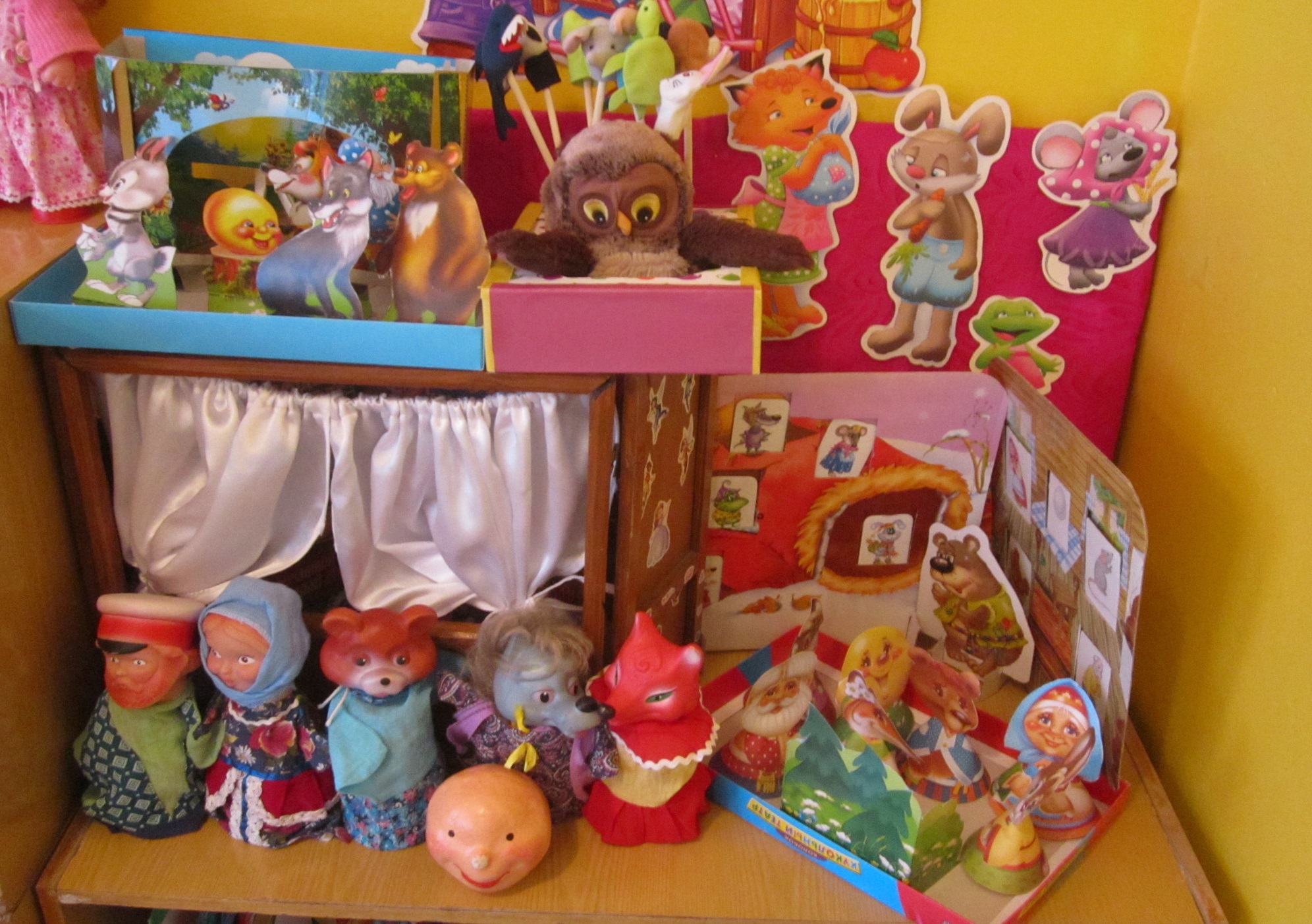 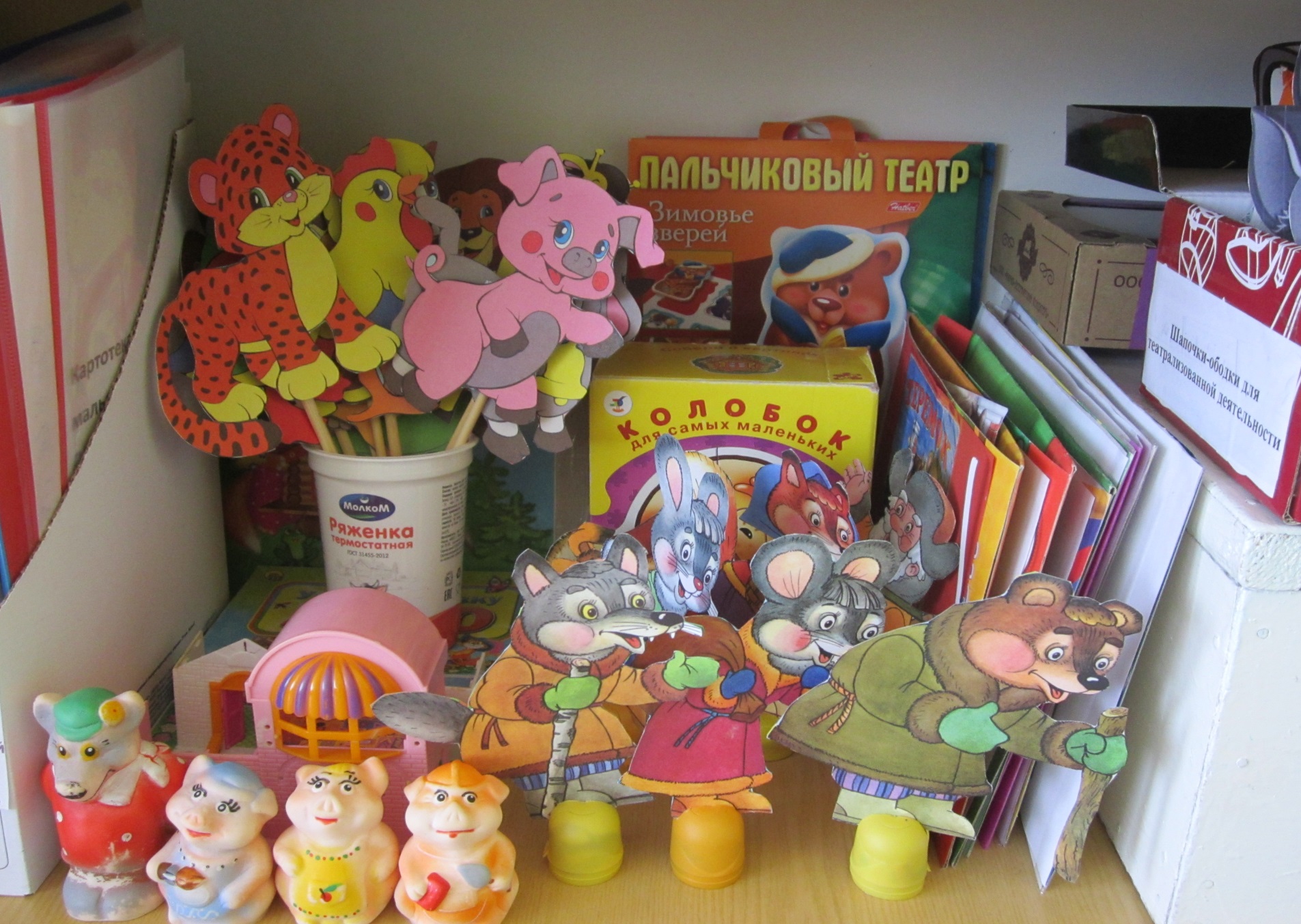 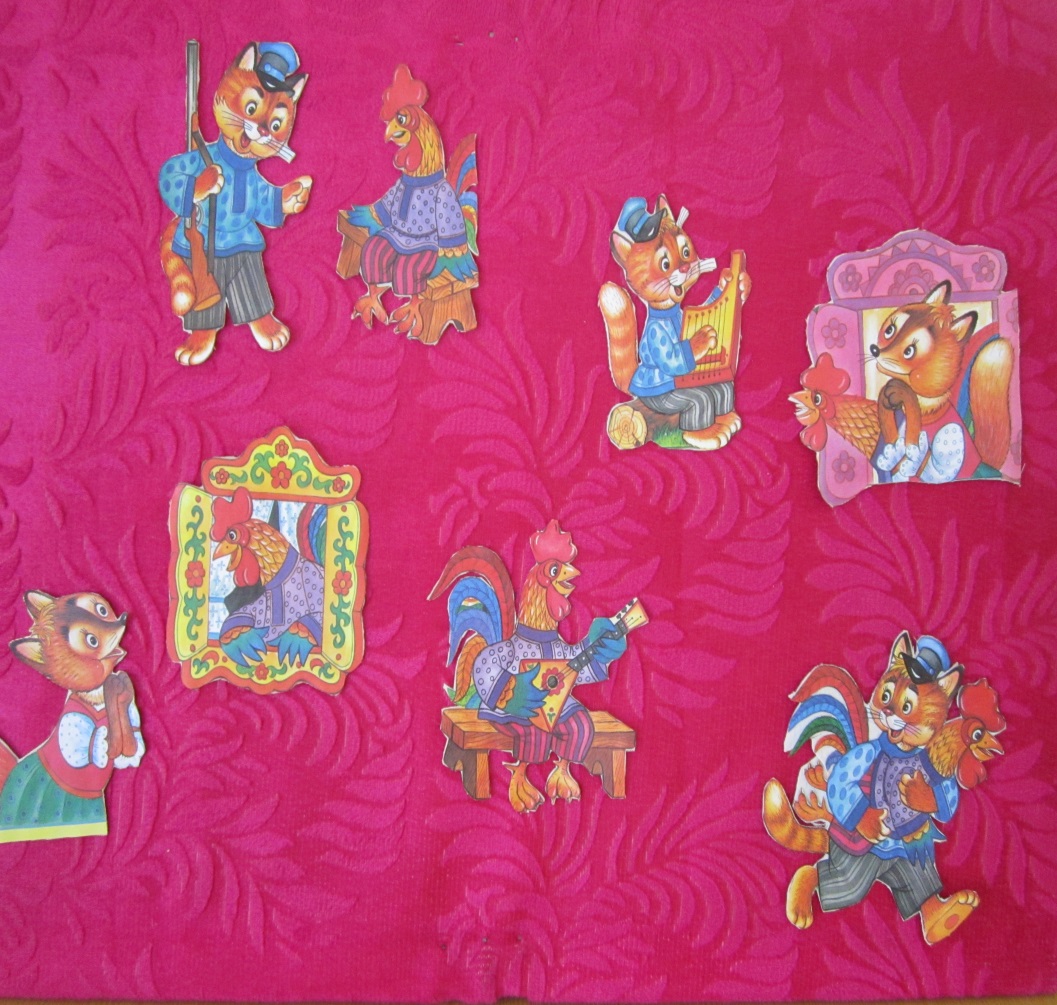 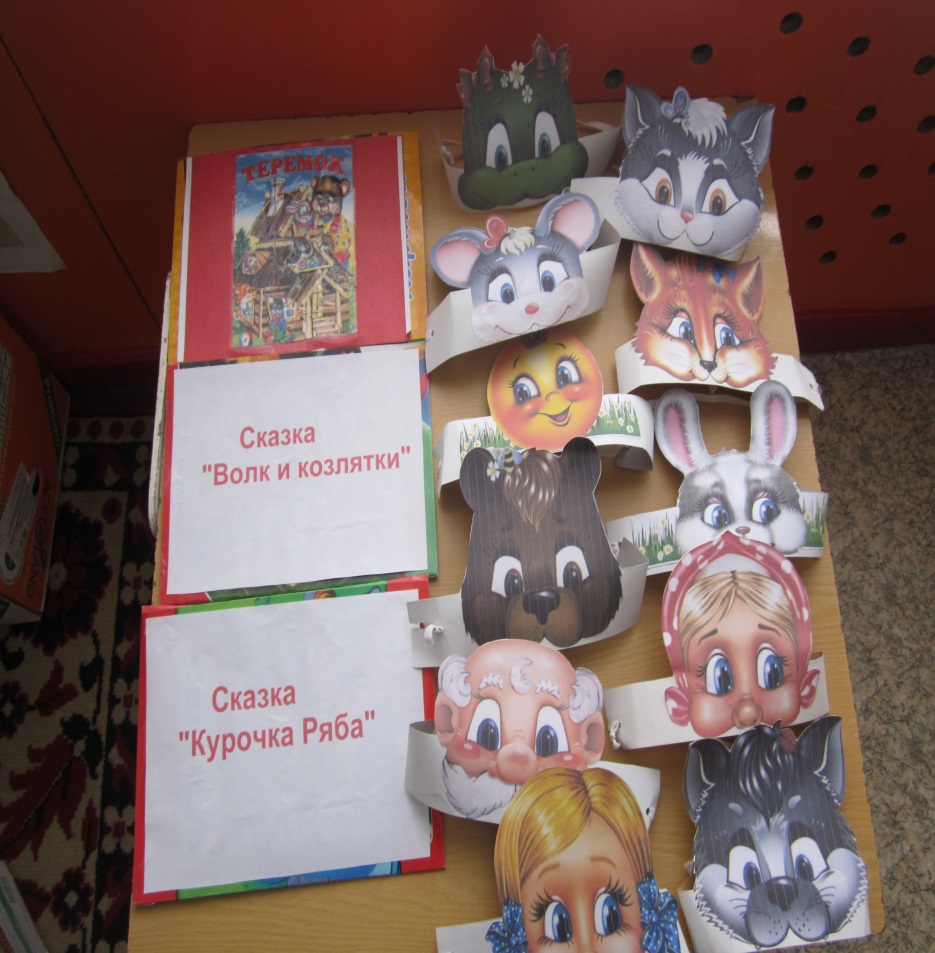 Театр на фланелеграфе
Маски
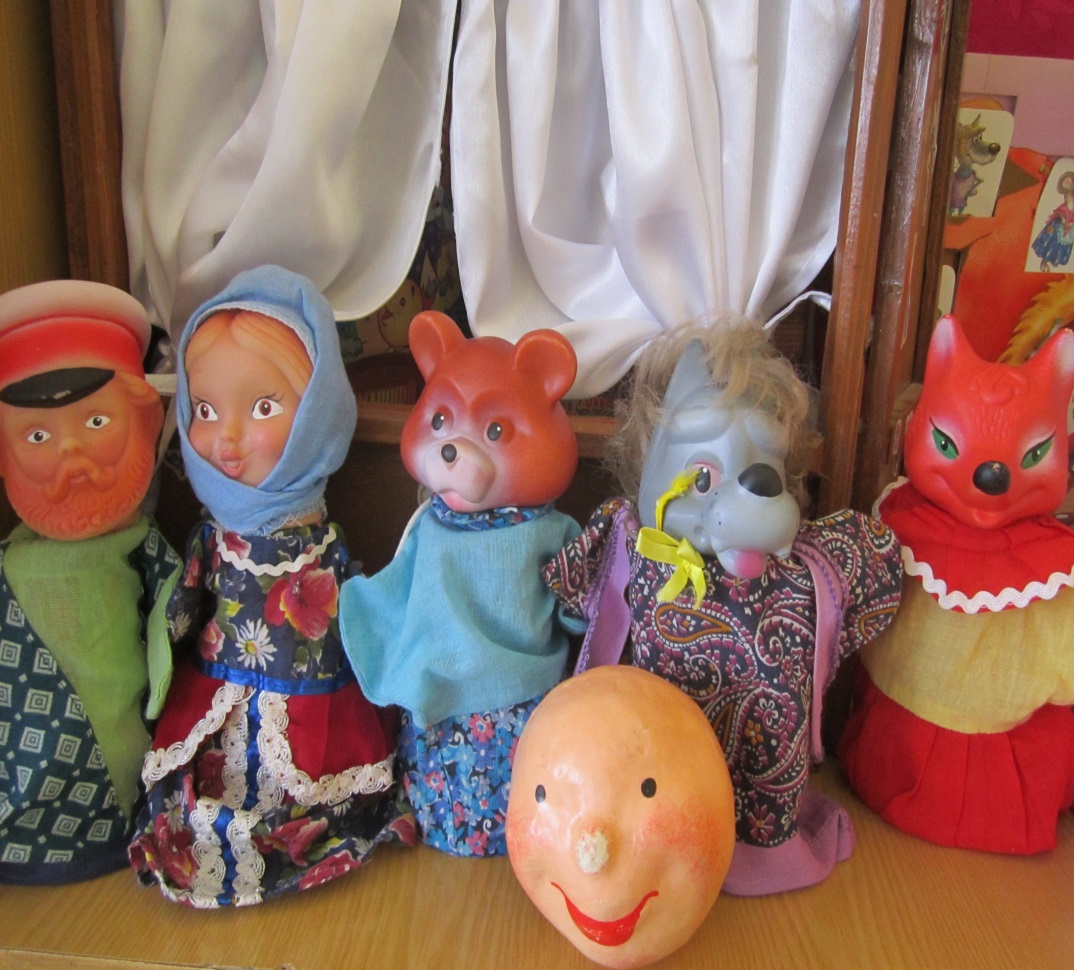 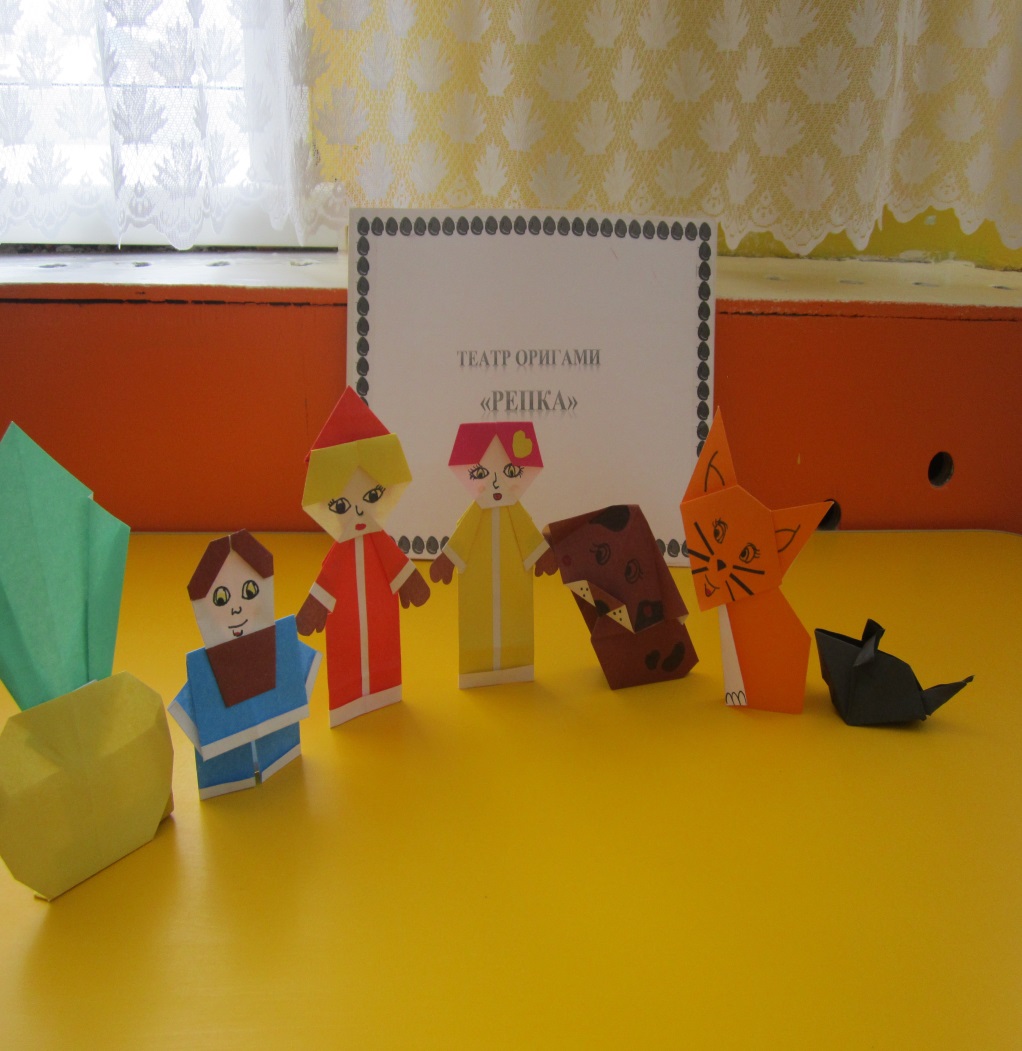 Театр кукол Би-ба-бо
Театр оригами
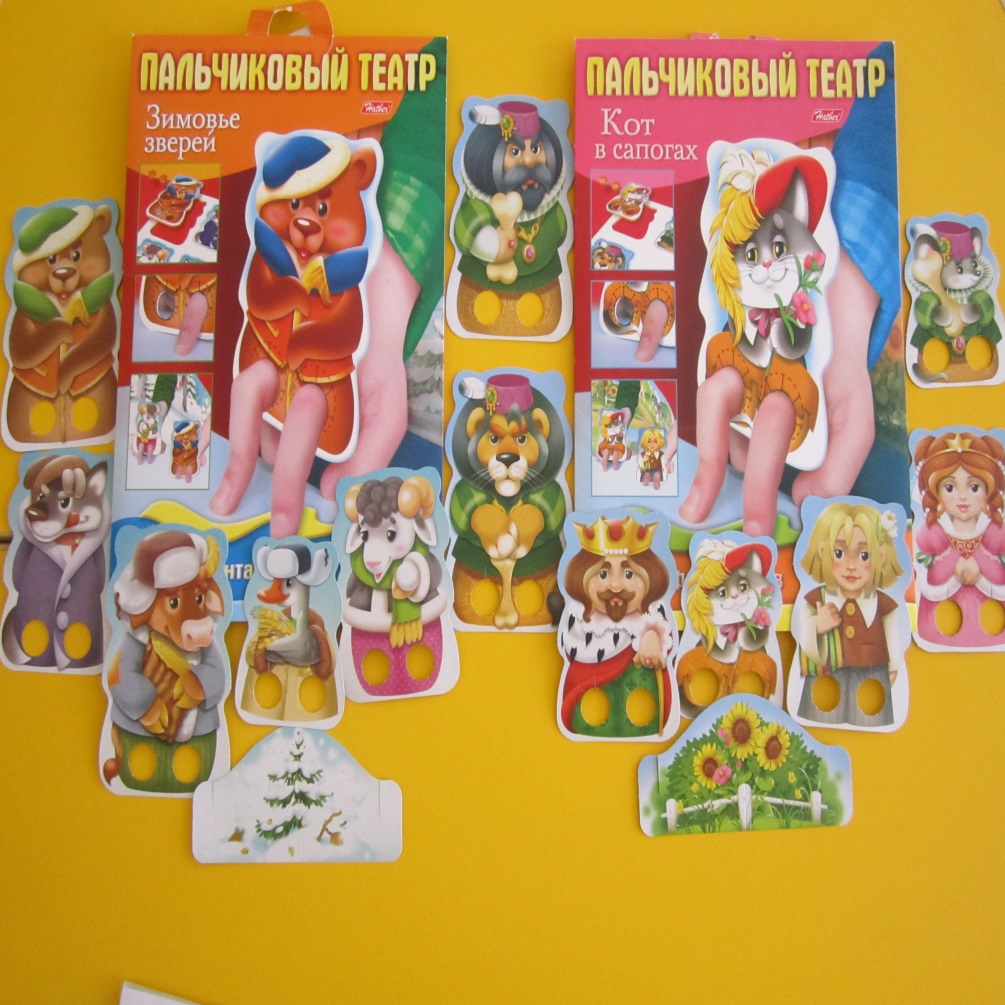 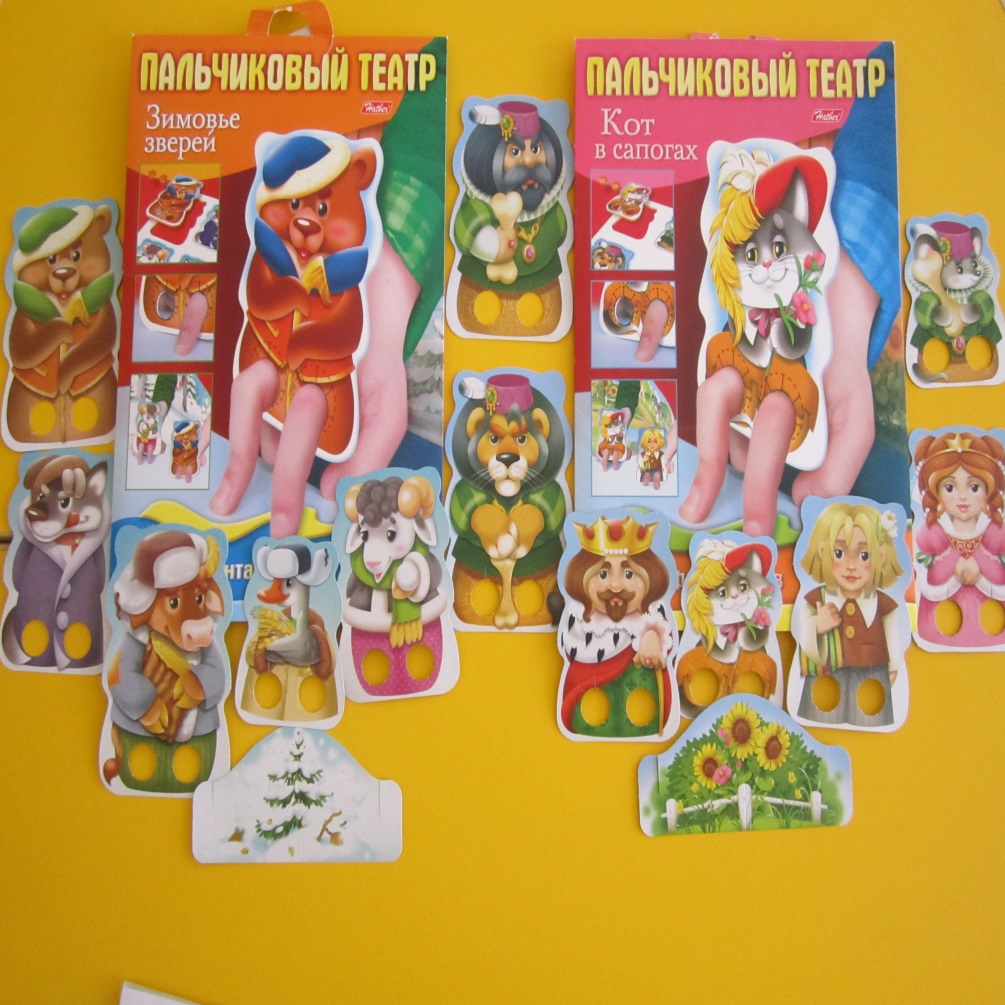 Пальчиковый театр.
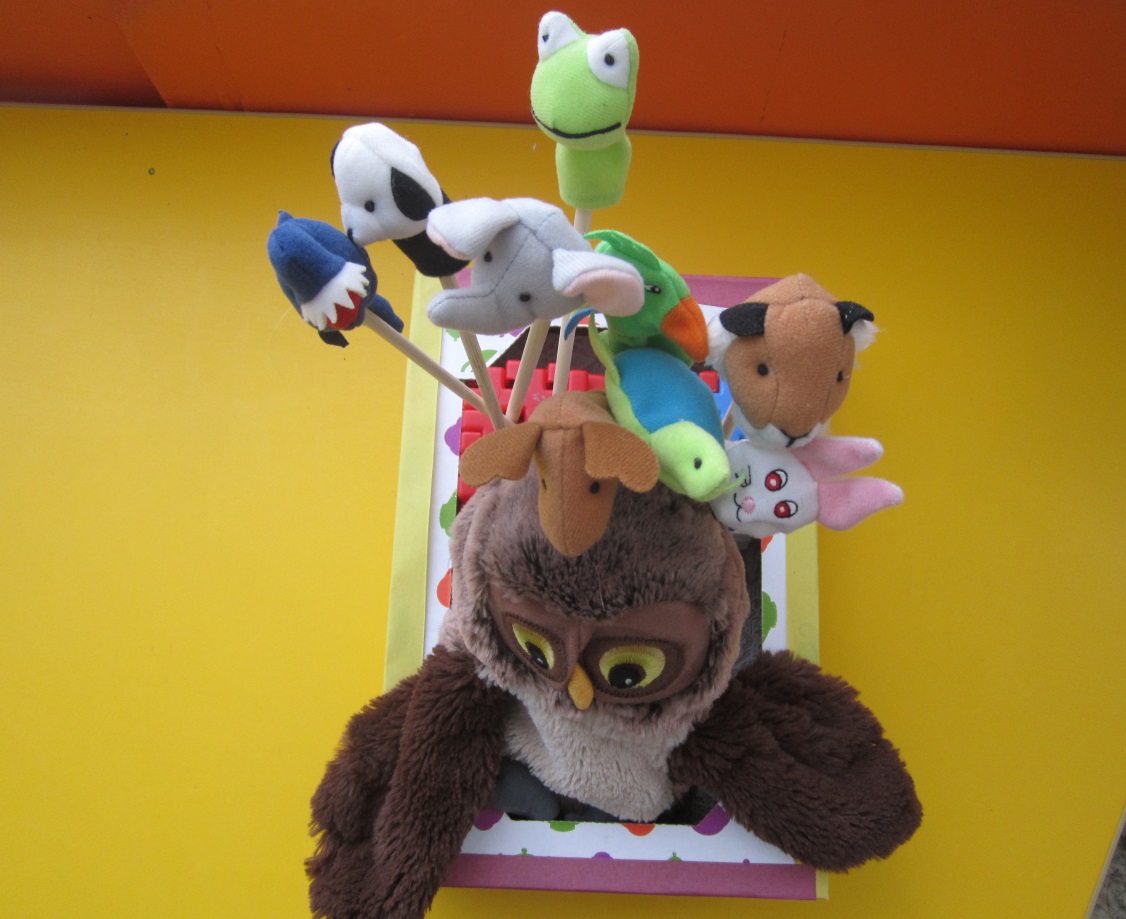 Театр шагающие пальчики
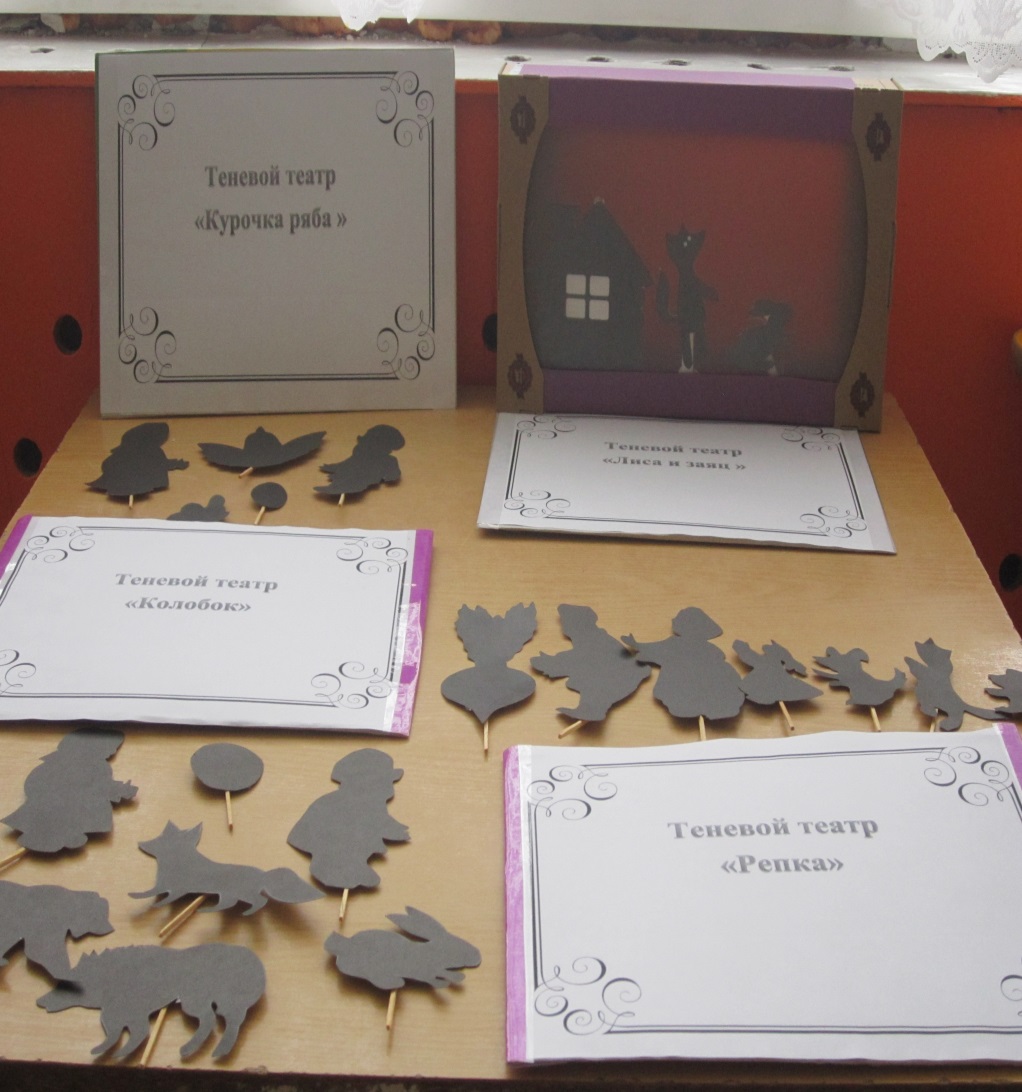 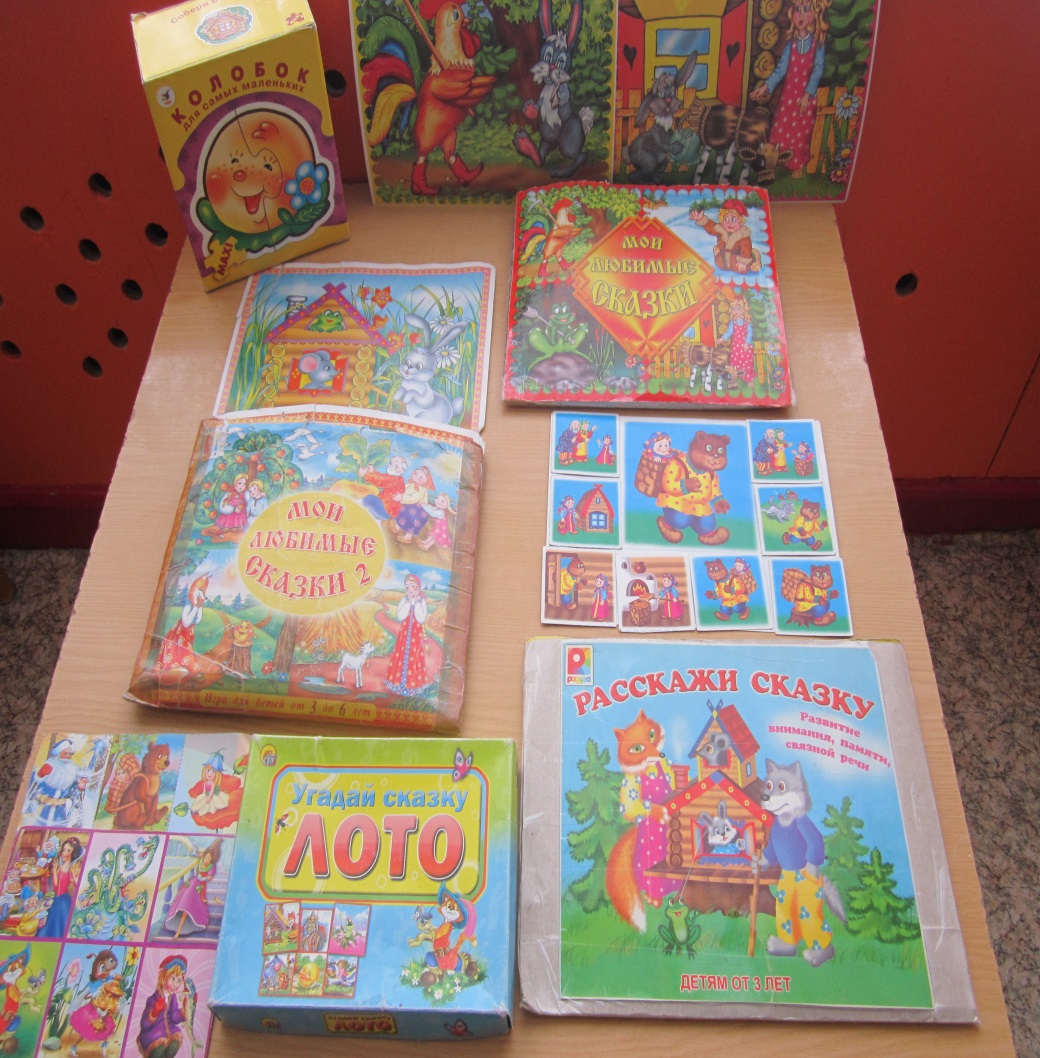 Теневой театр.
Интересные дидактические игры
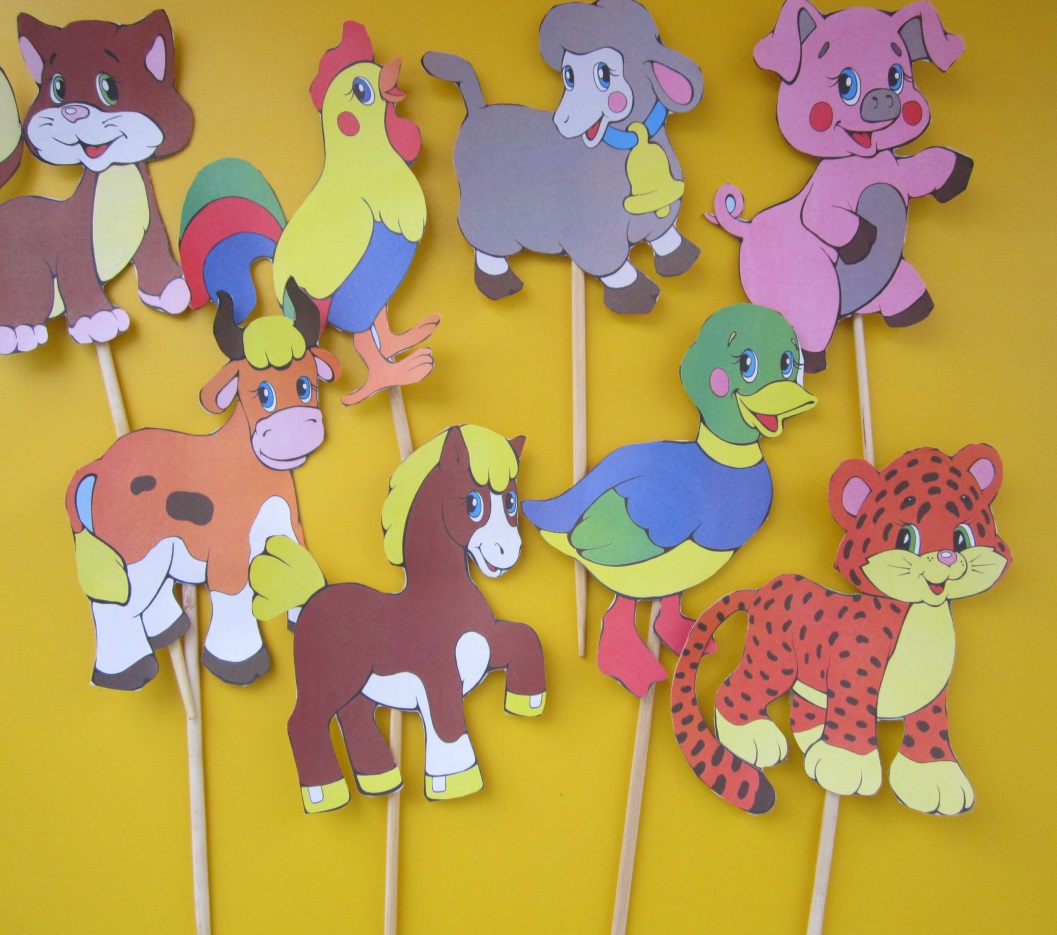 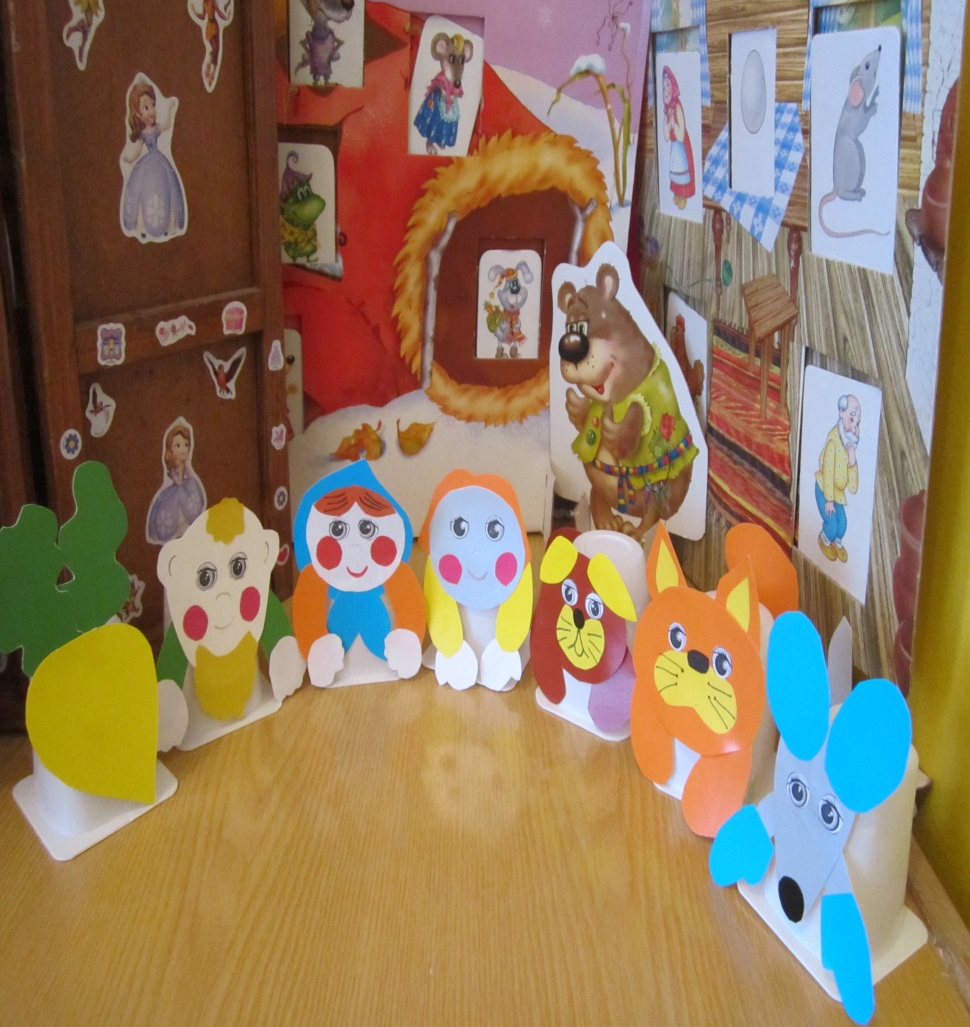 Театр на палочках
Театр «Репка» из пластиковых стаканчиков
Вот так детки играю в театр
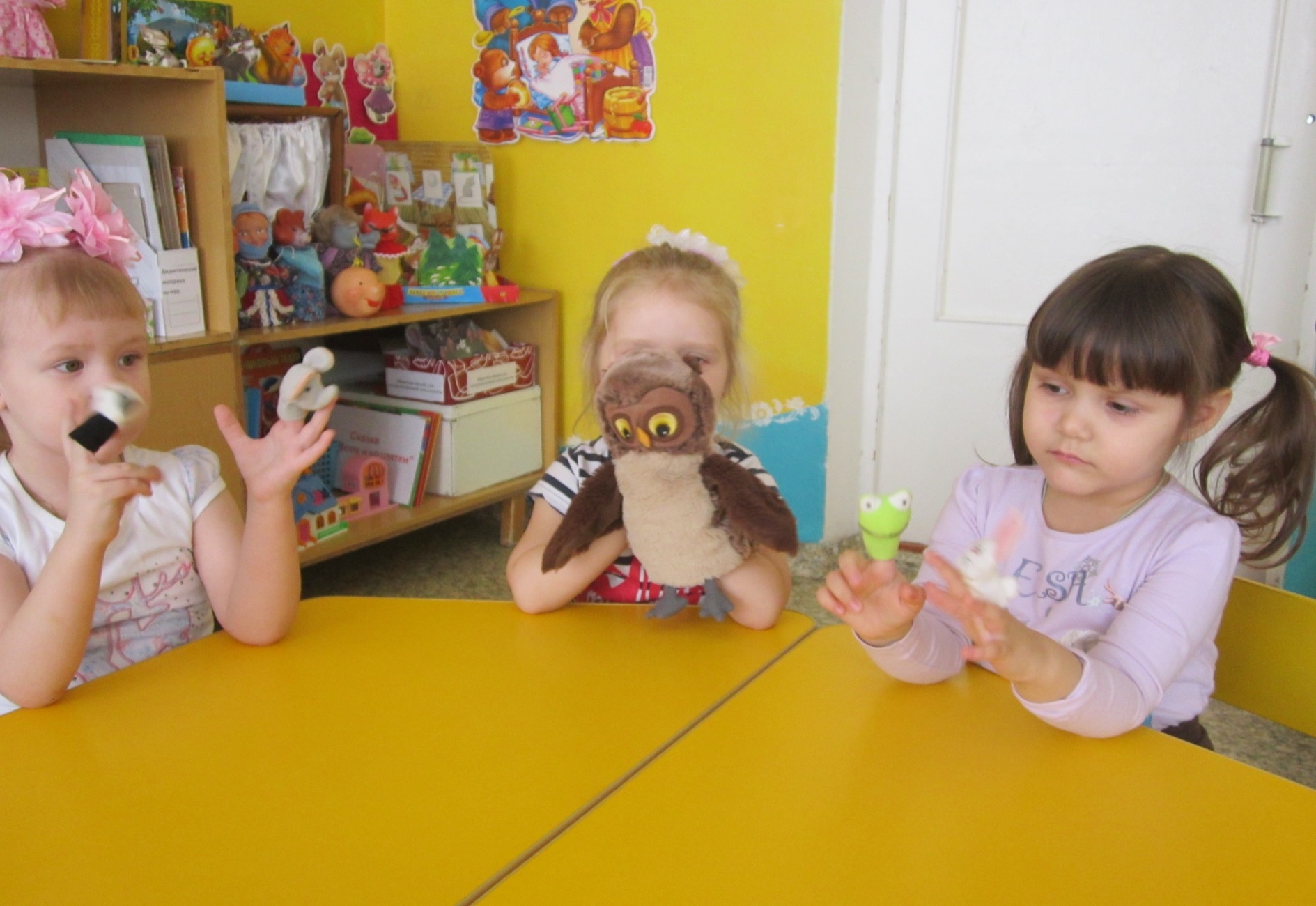 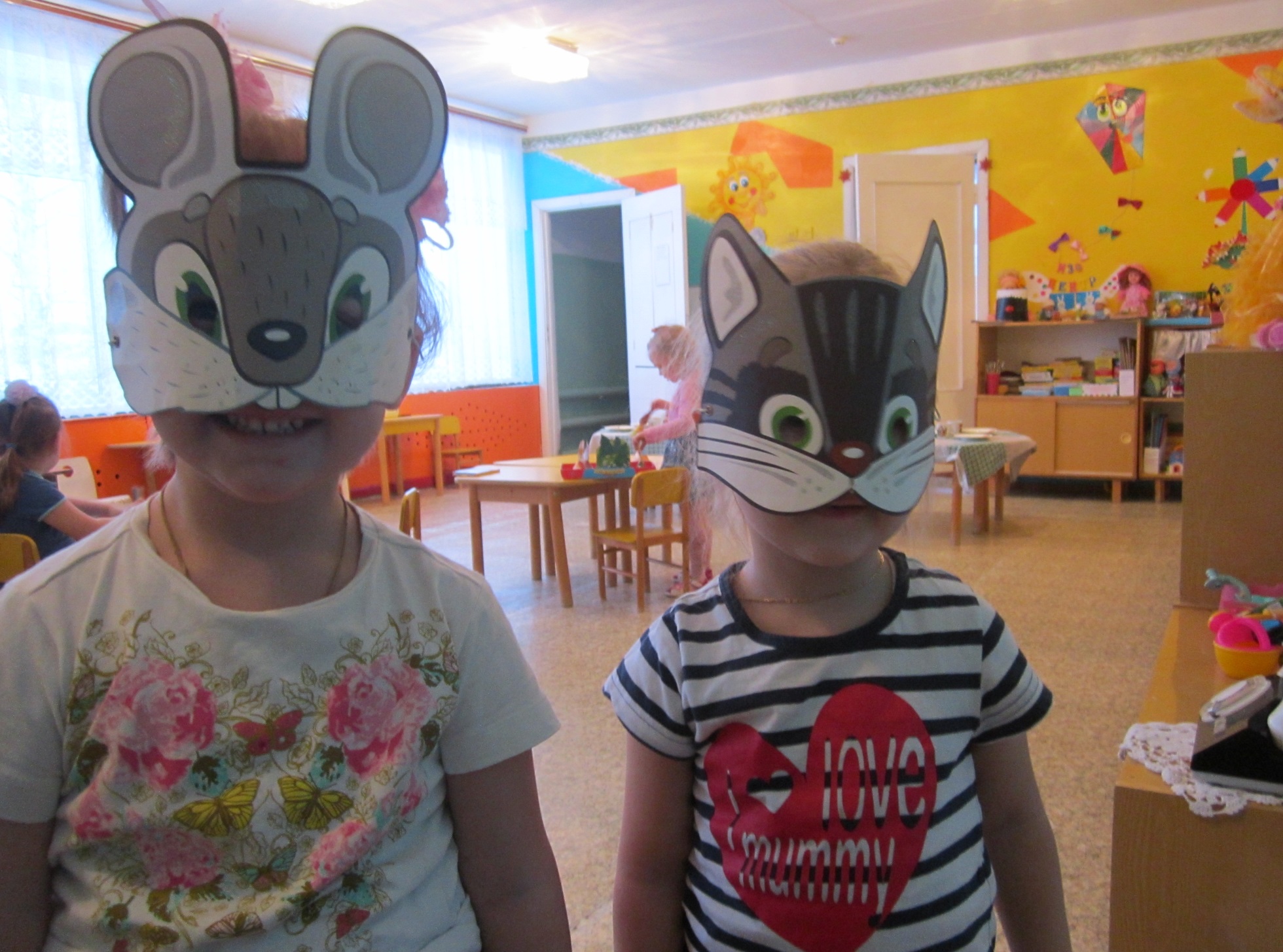 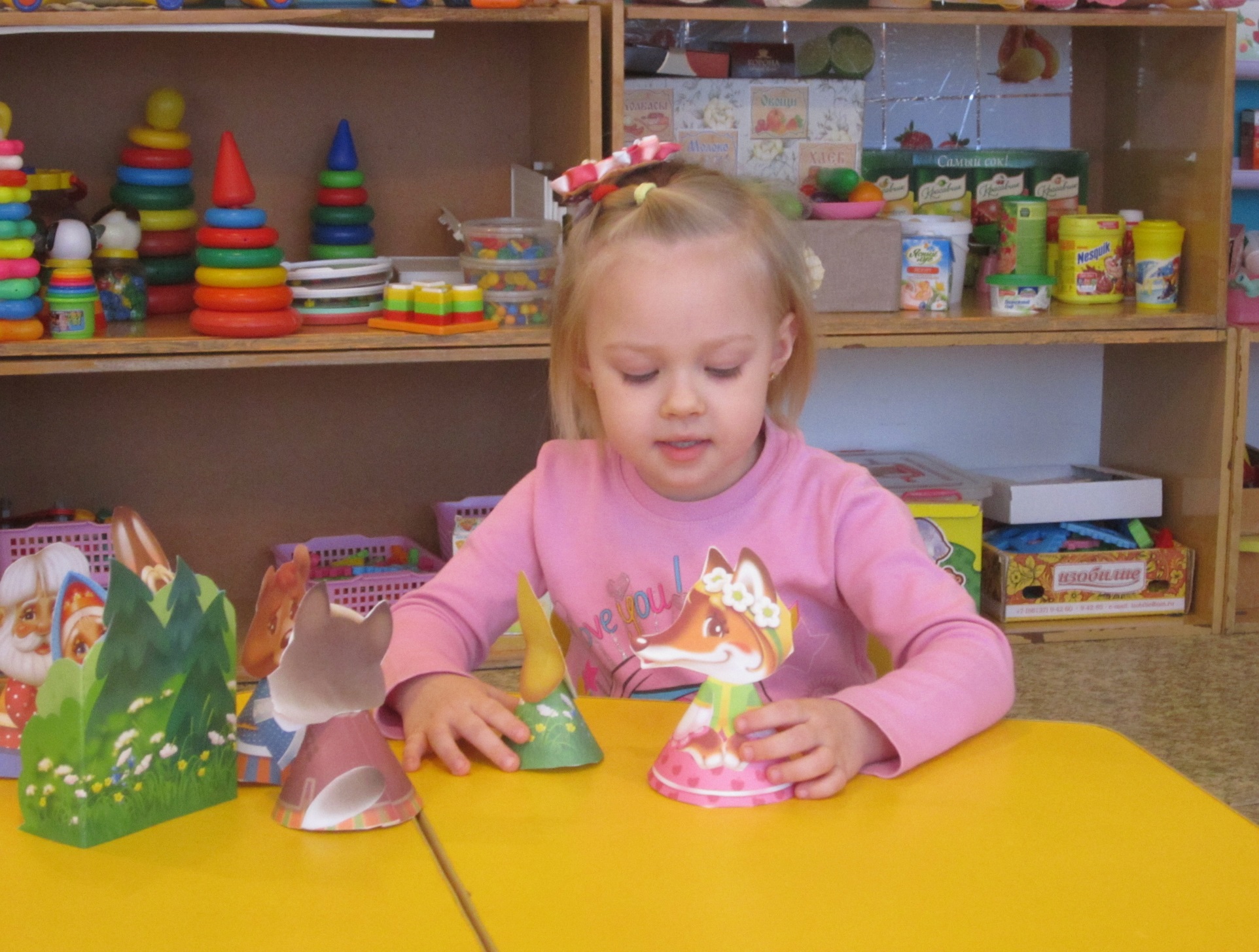 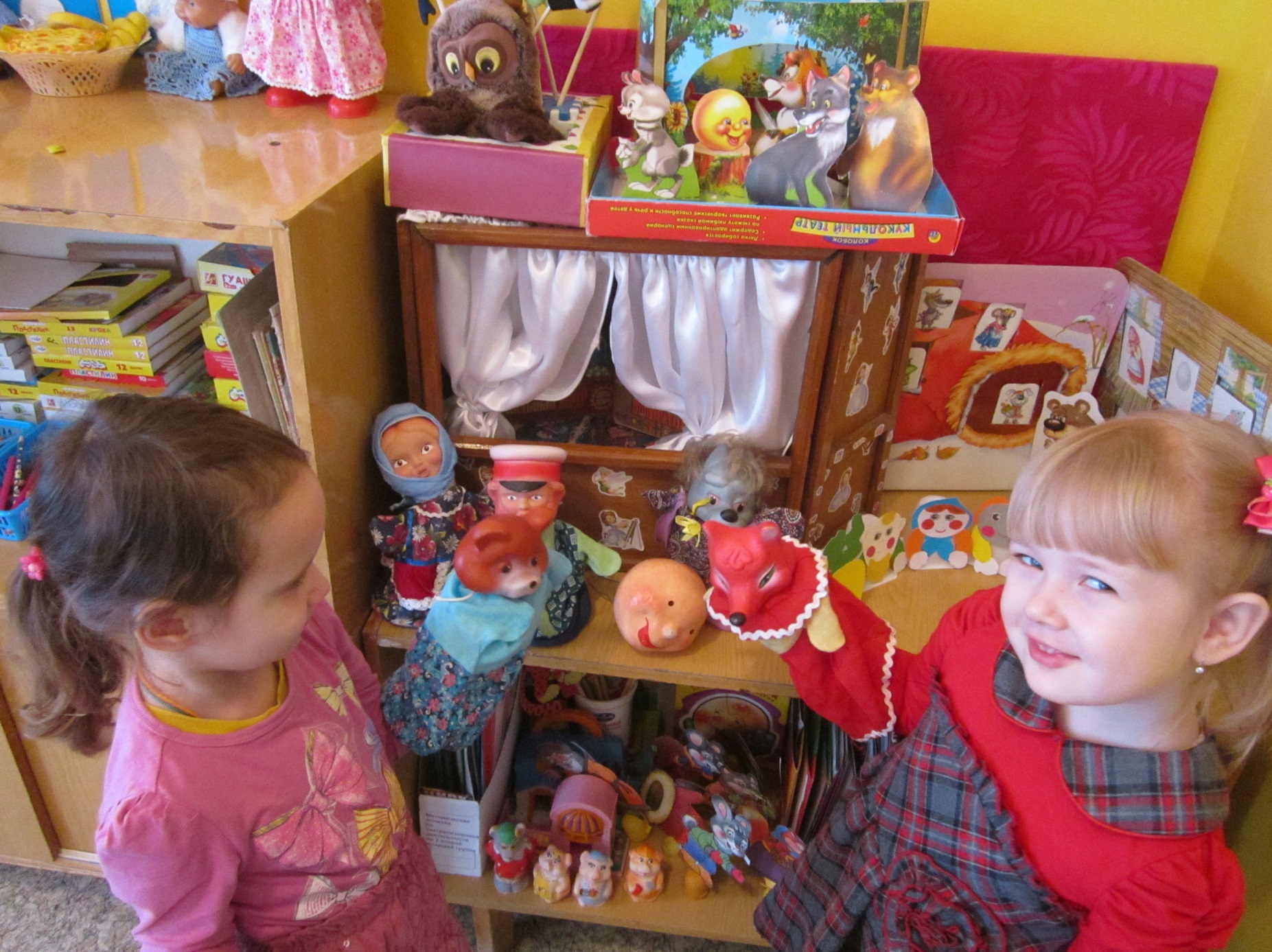 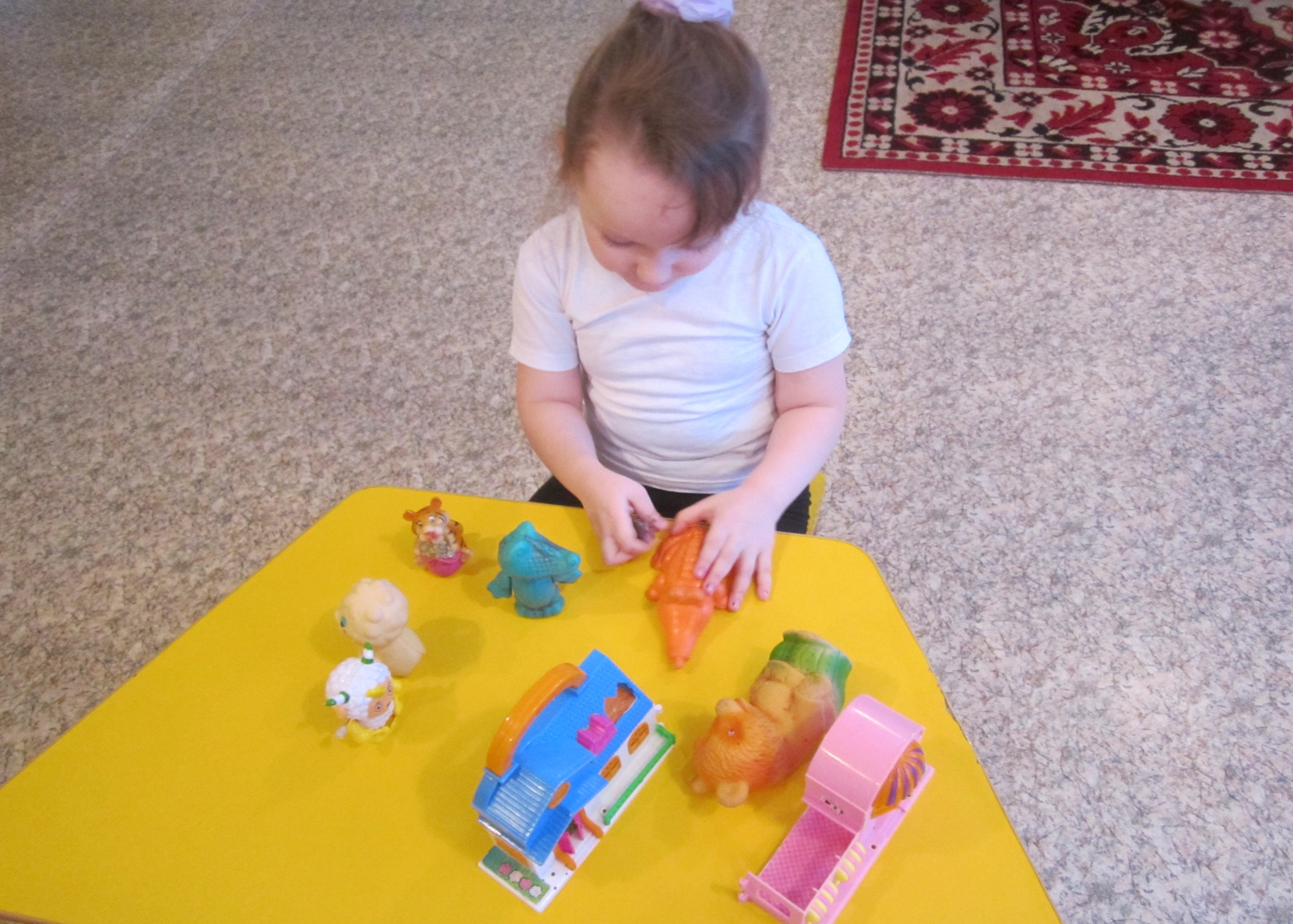 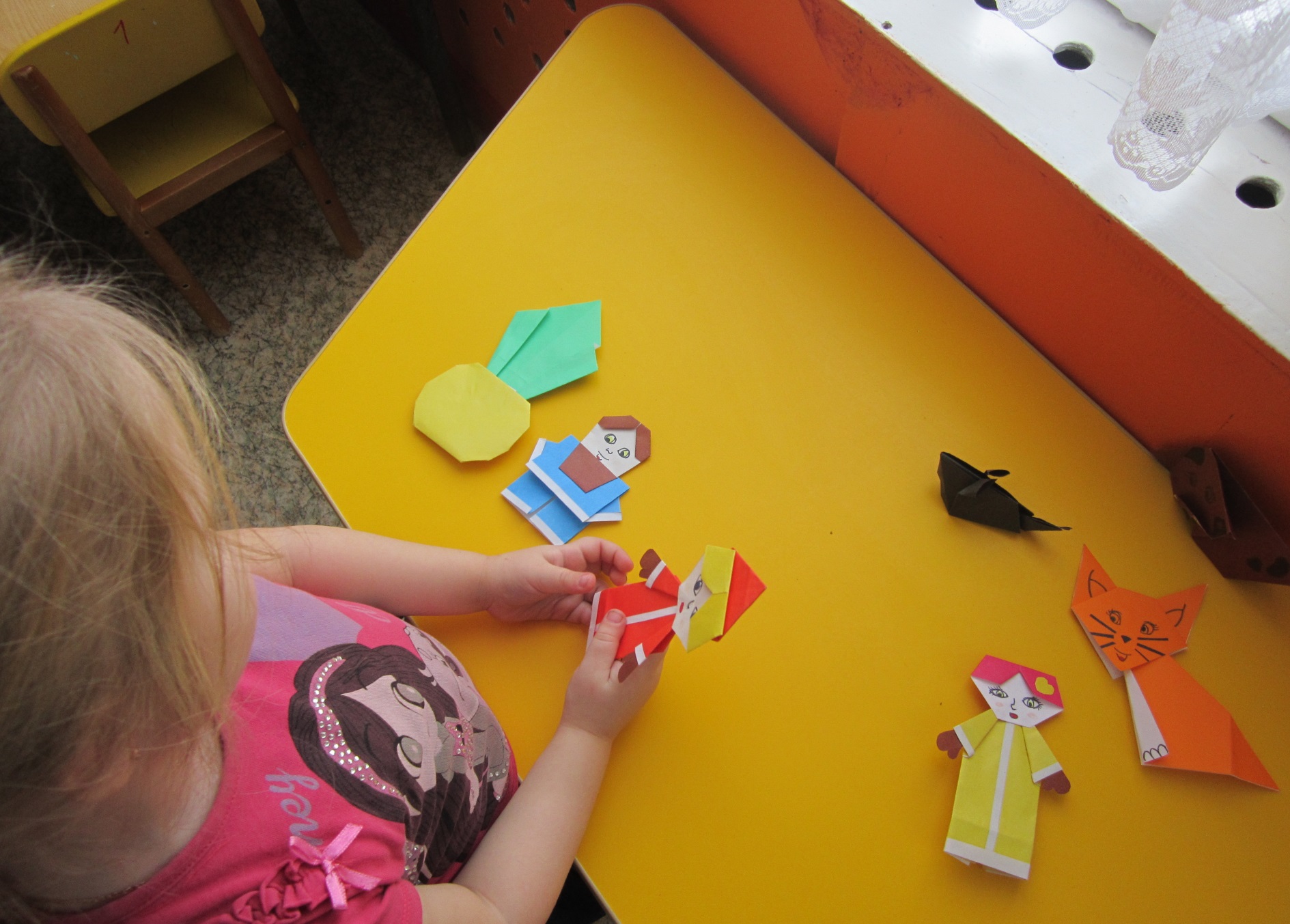 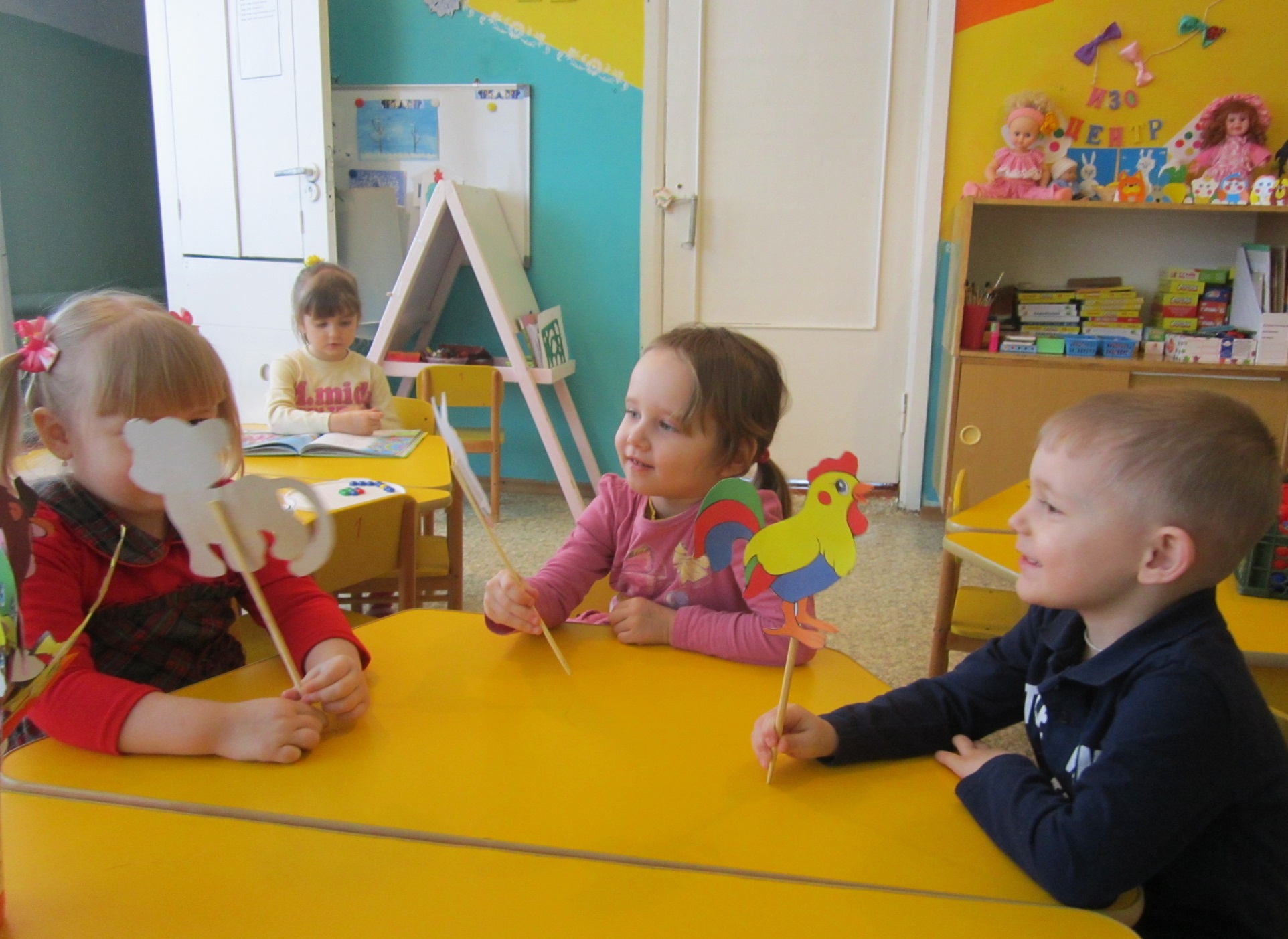 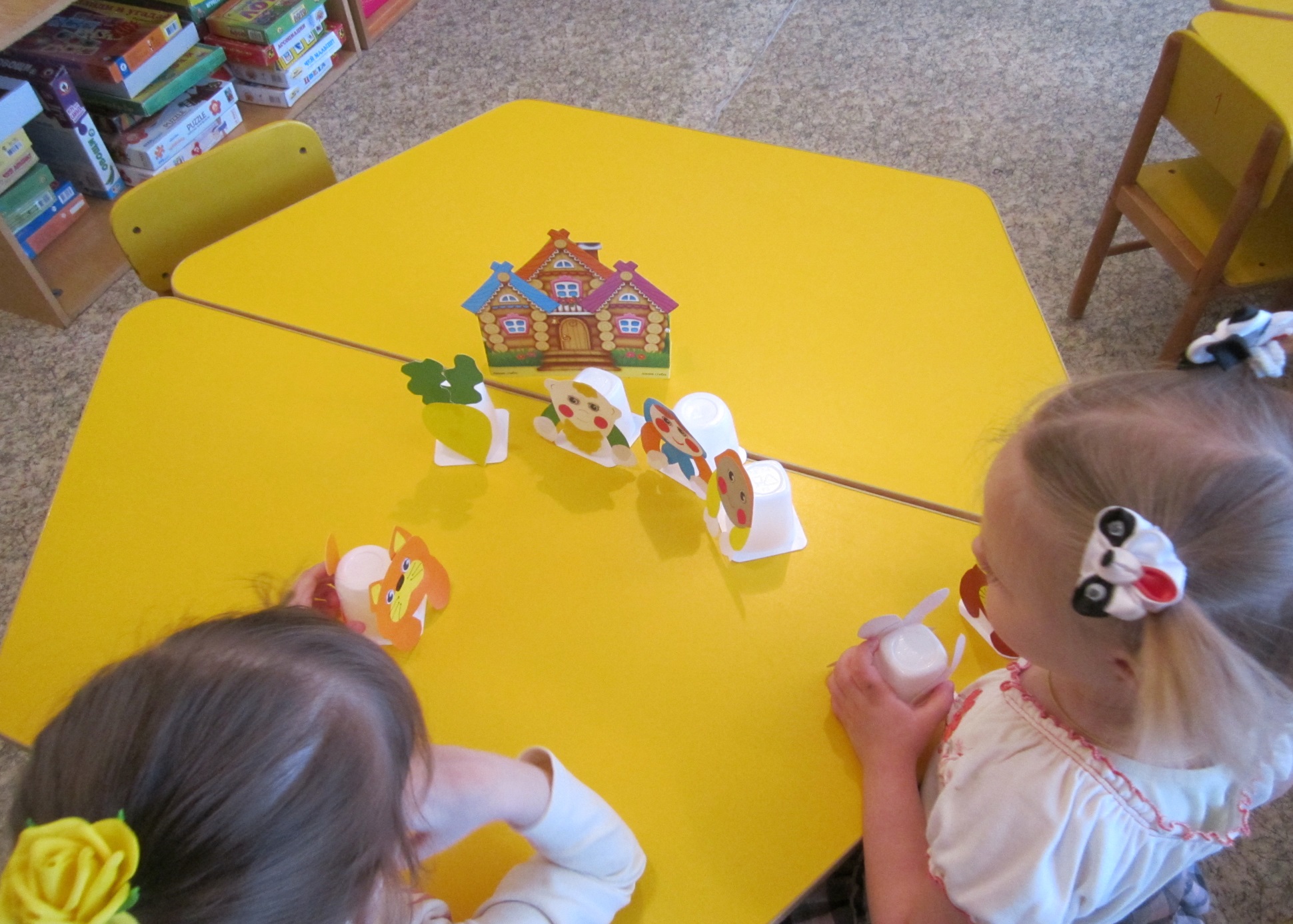 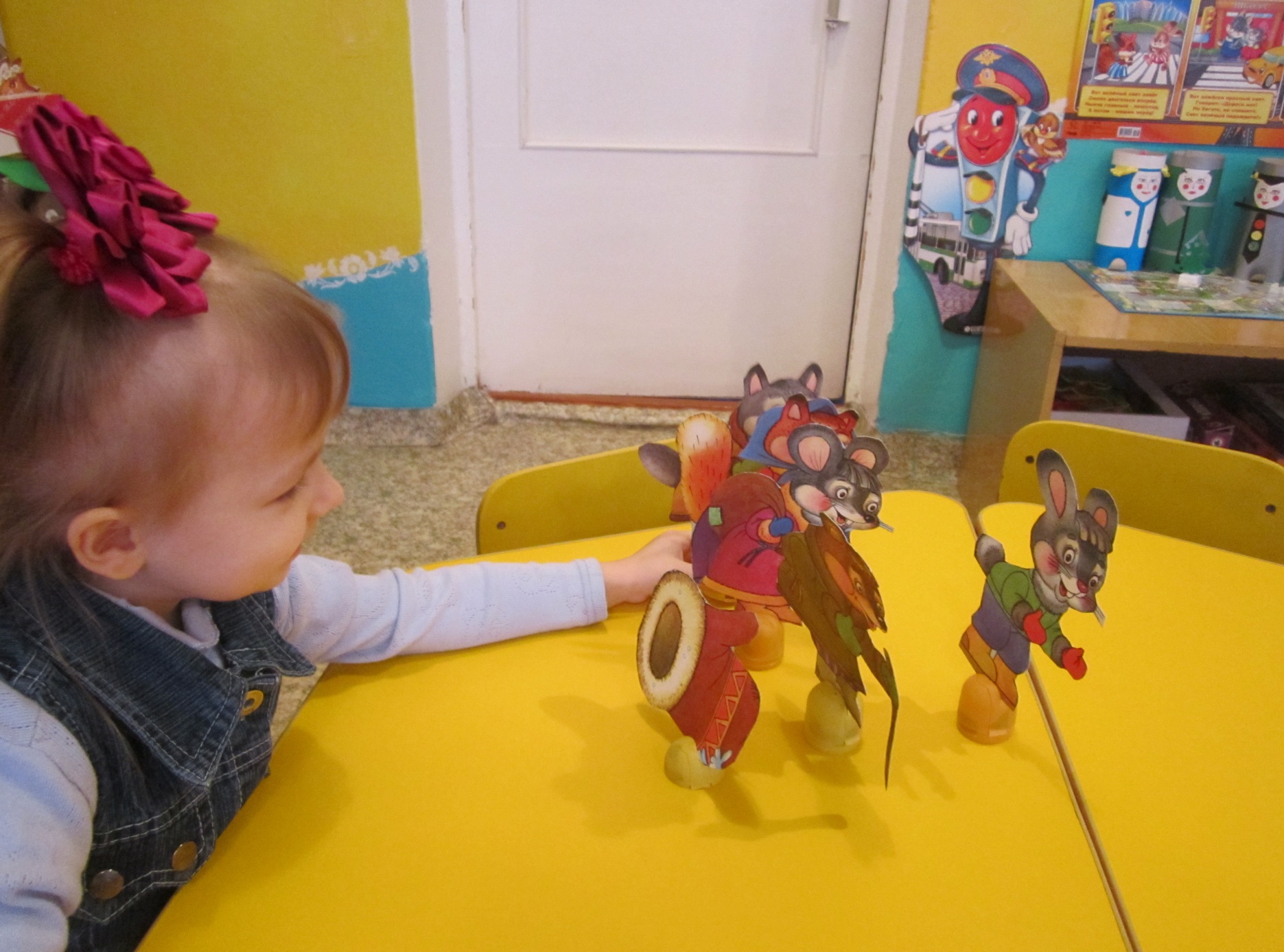 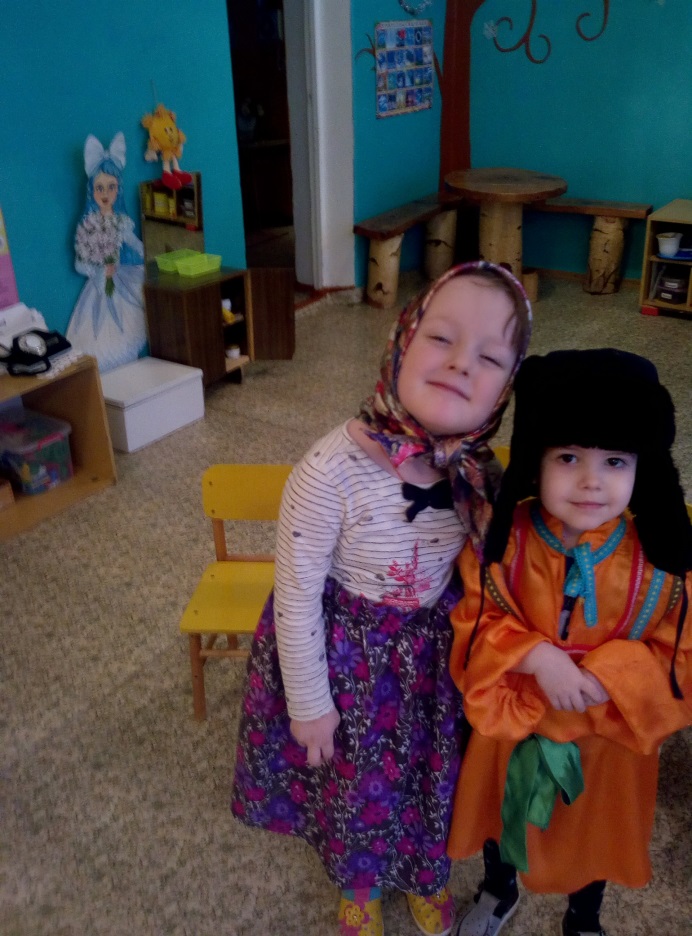 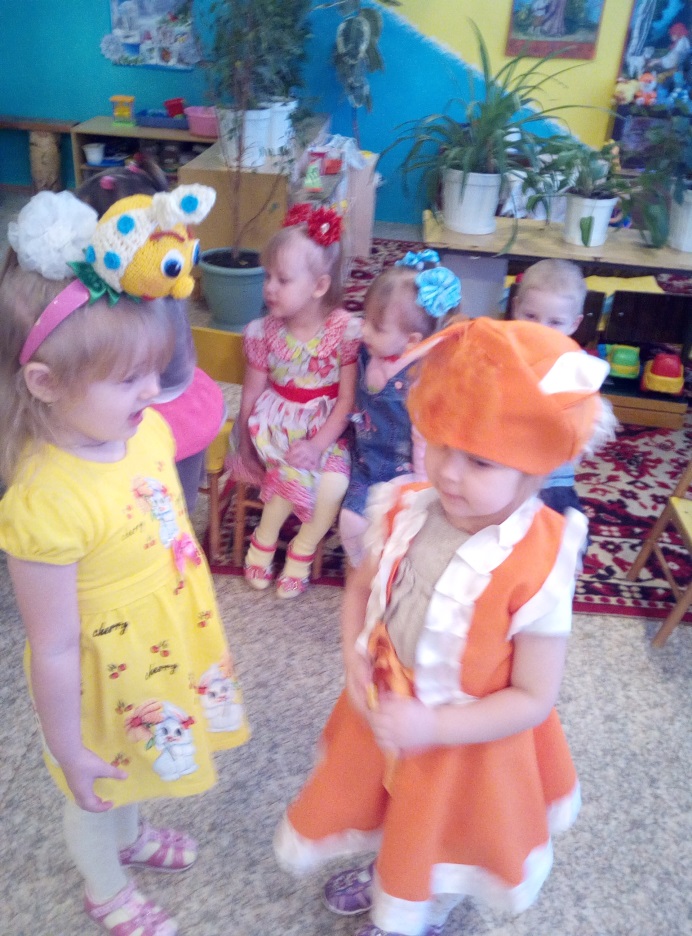 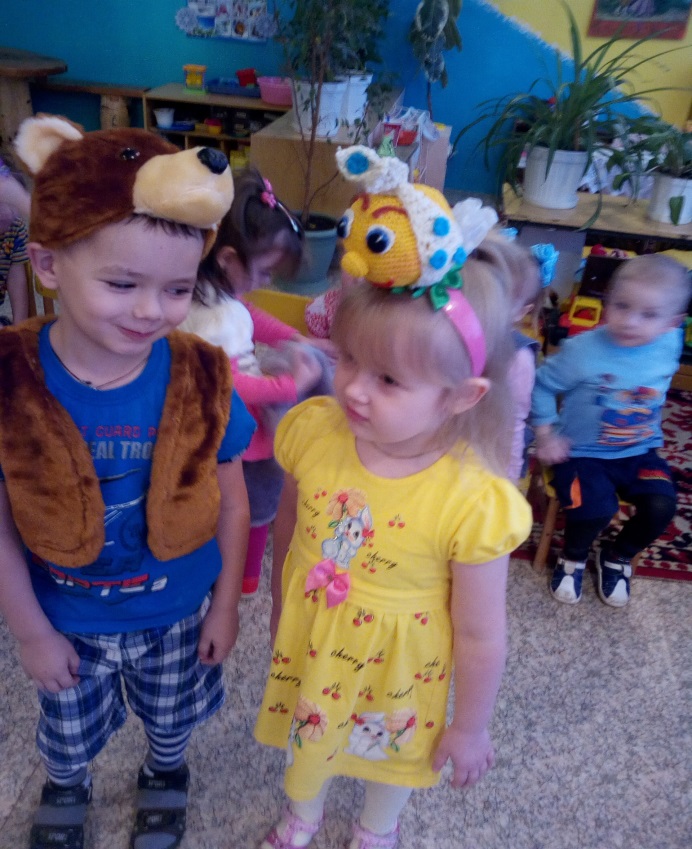 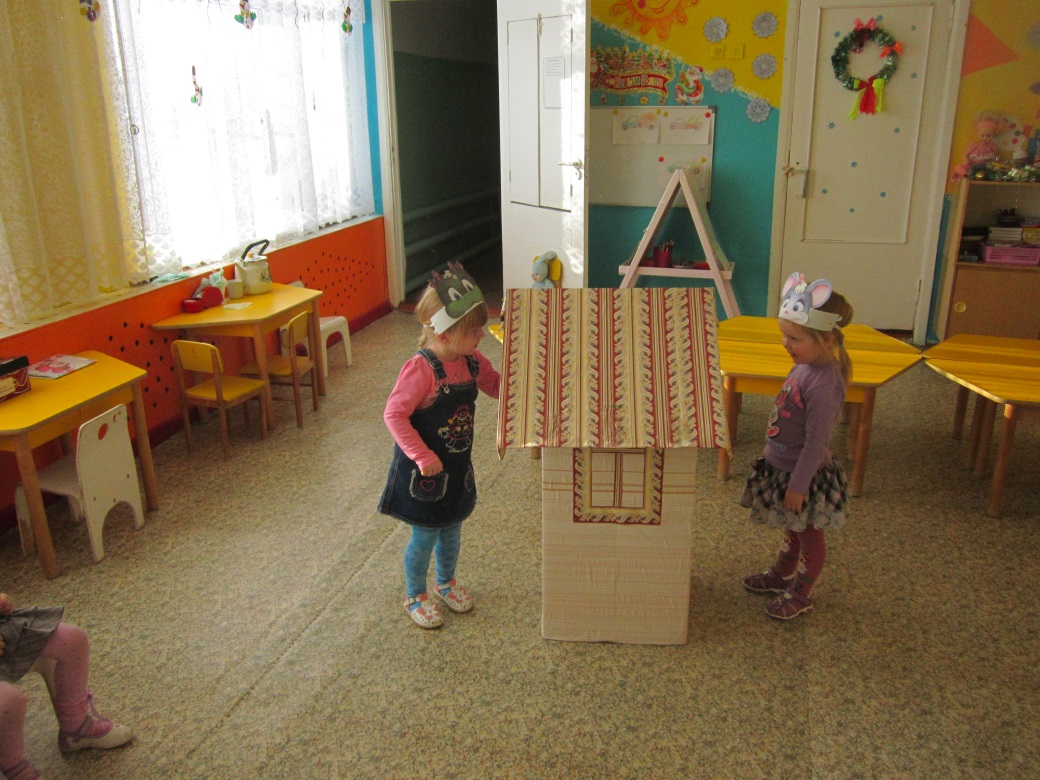 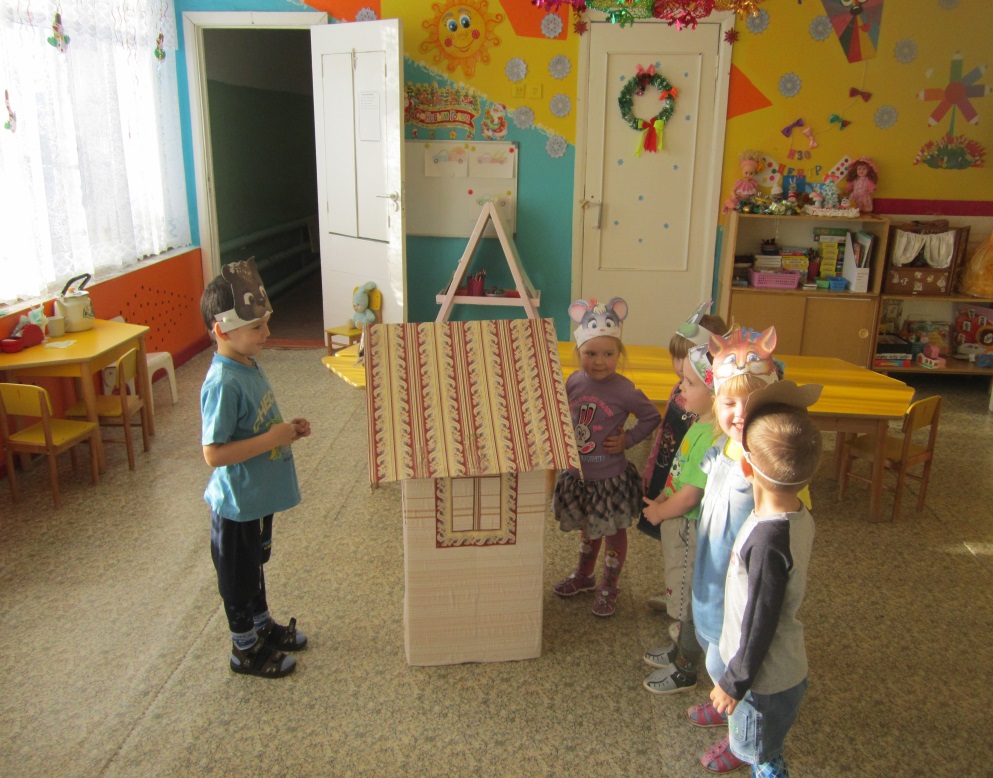 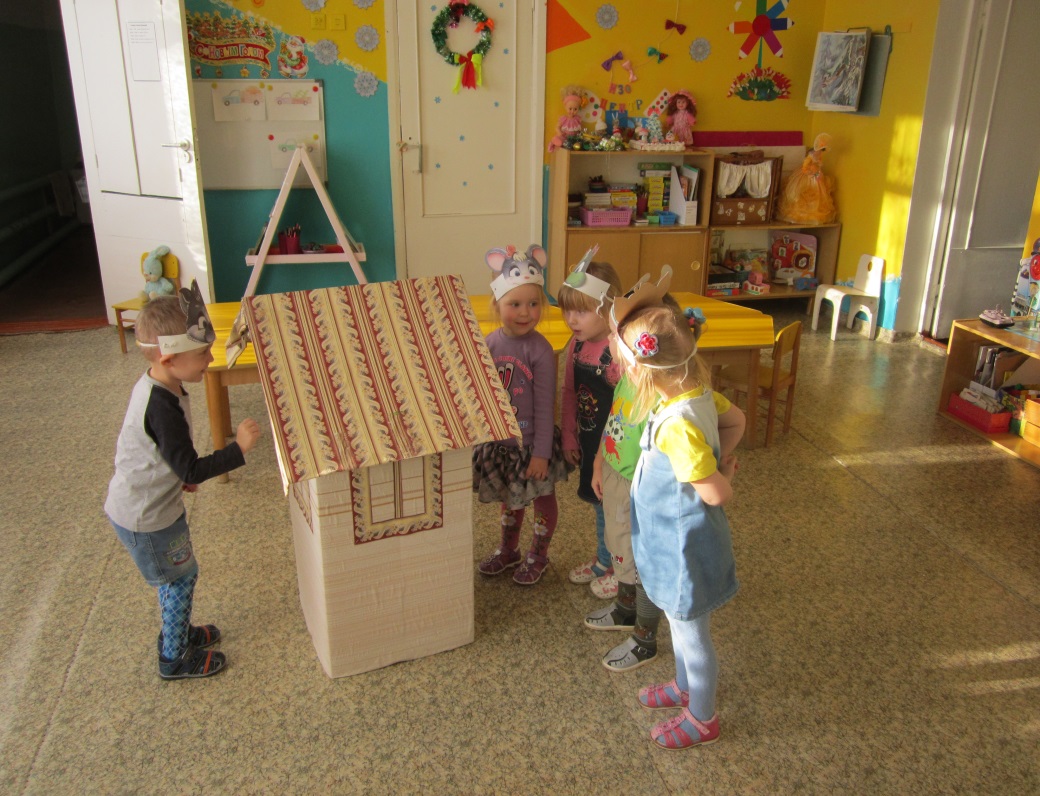 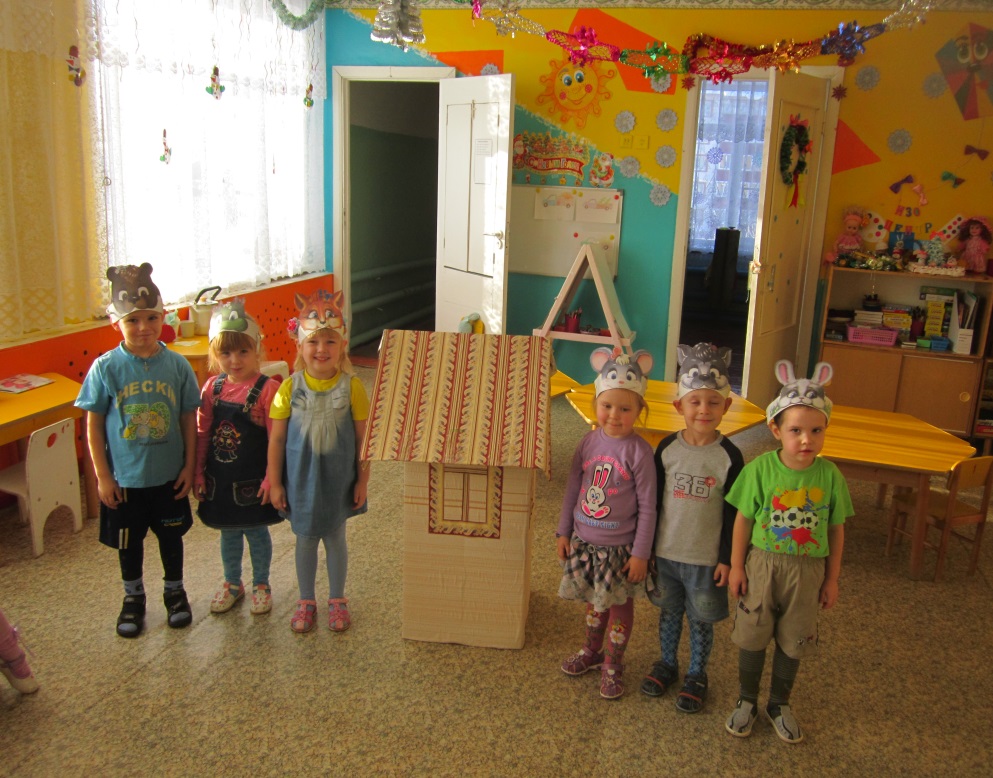 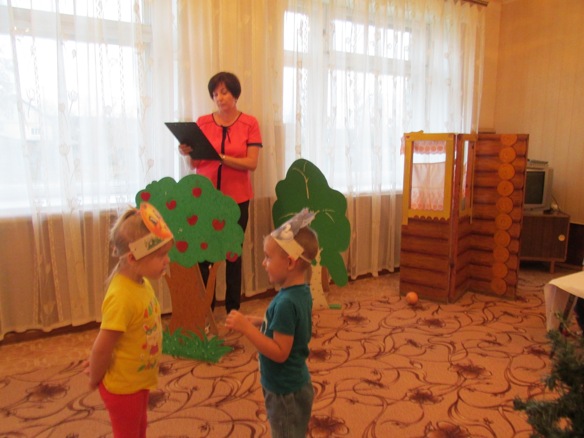 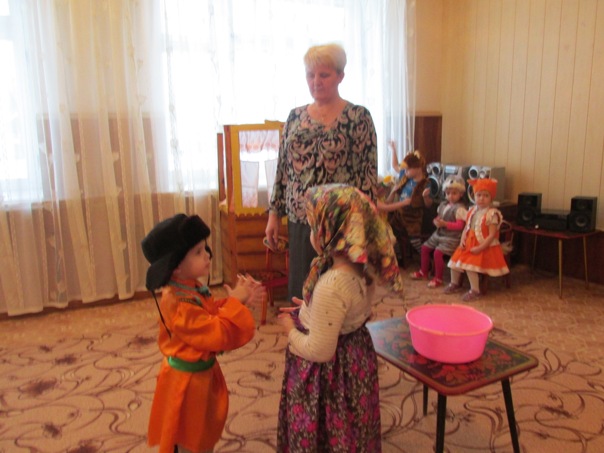 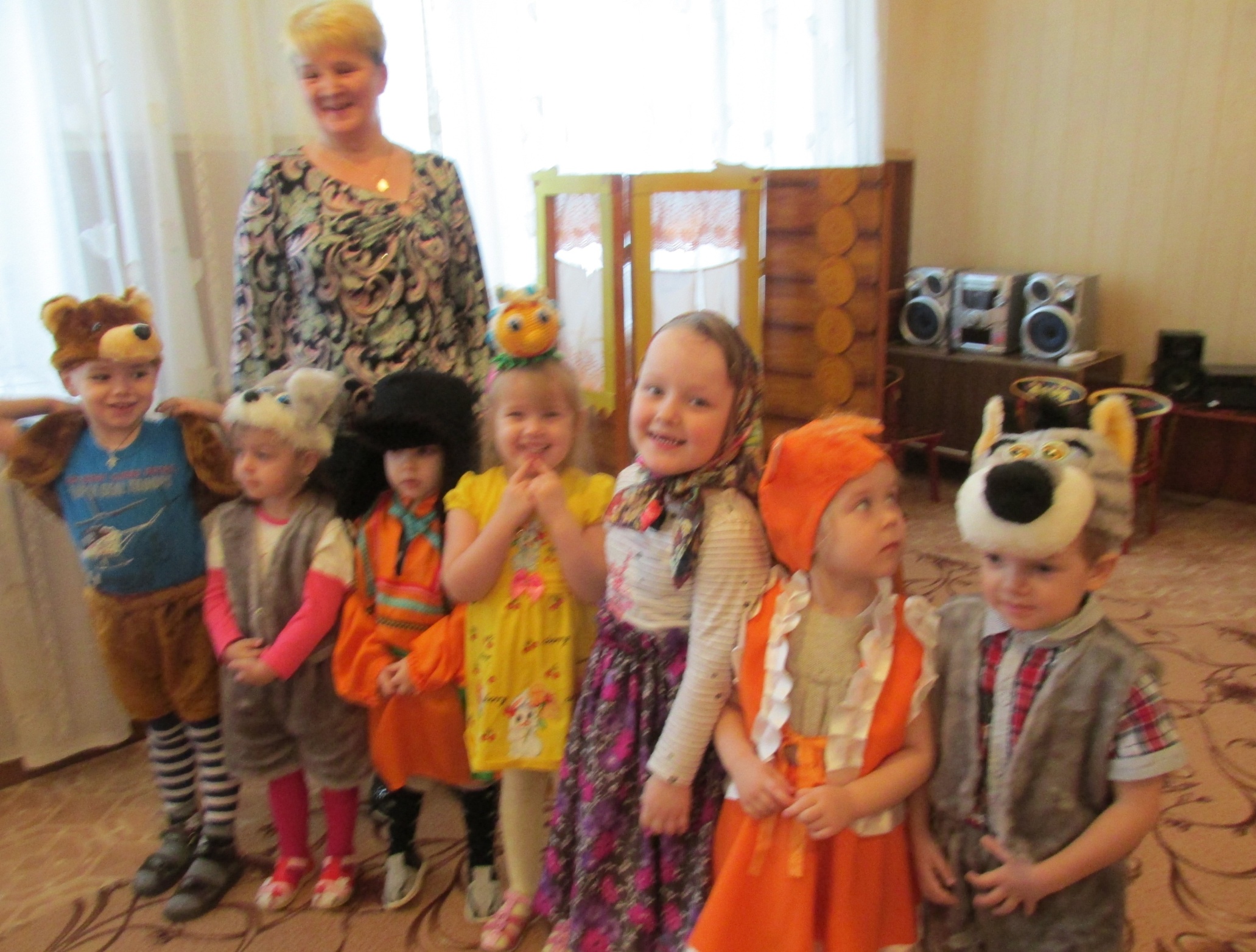 театрализованная  деятельность в средней группе
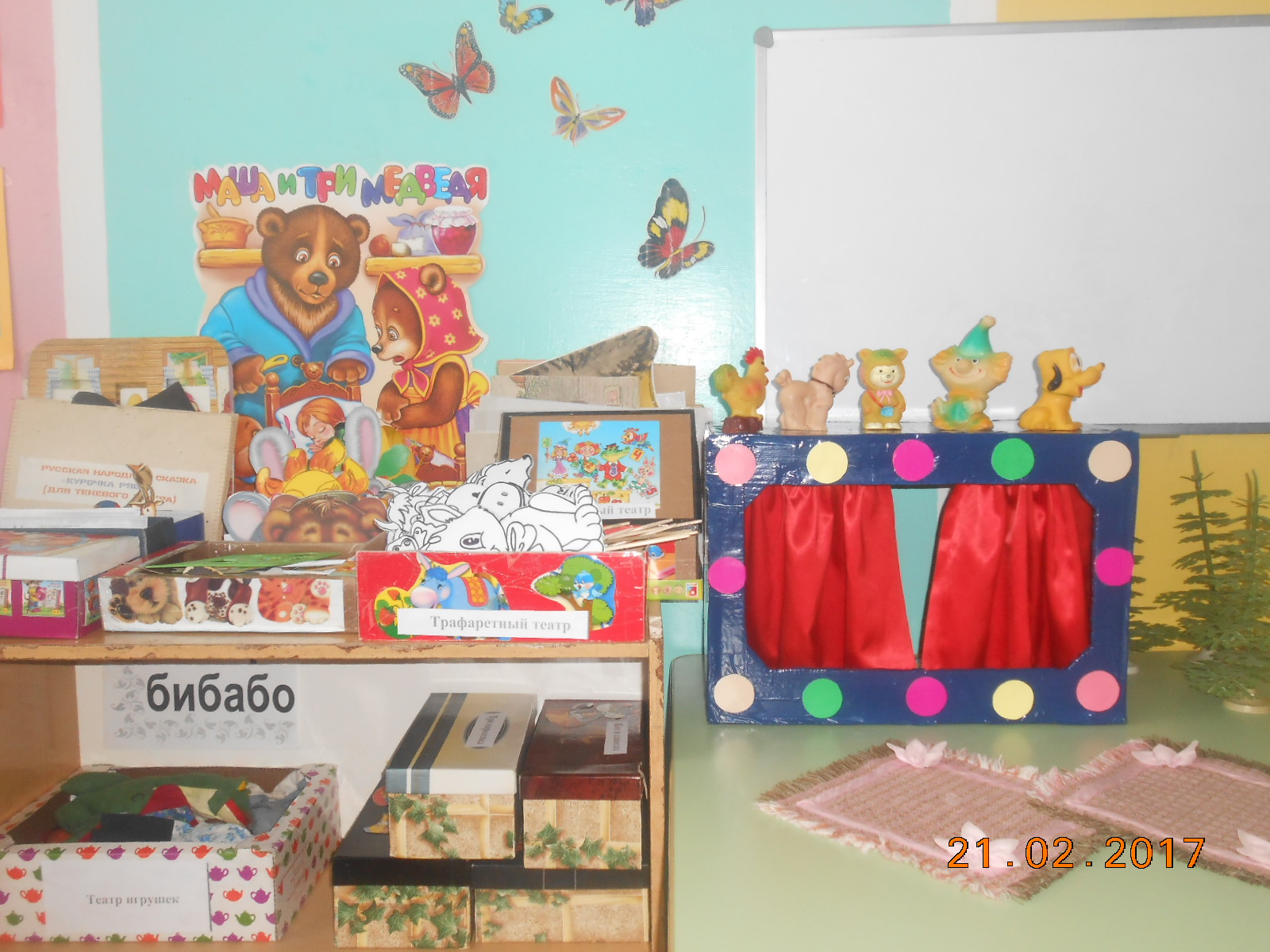 Трафаретный театр
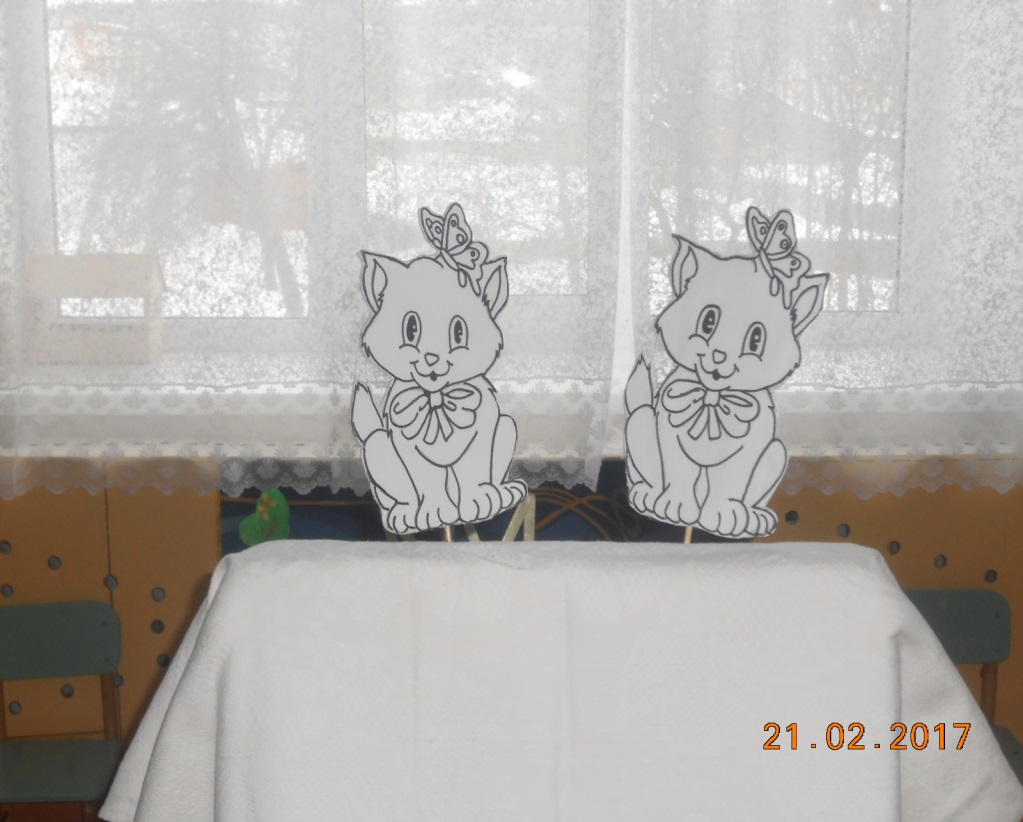 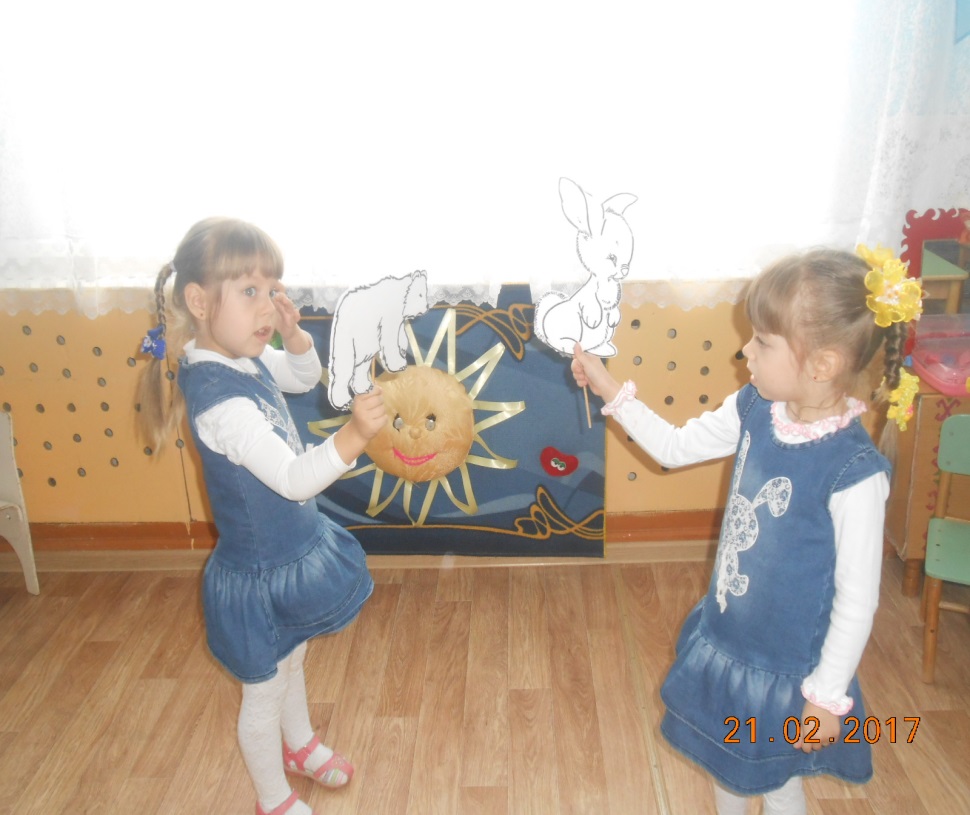 Театр картинок на палочке
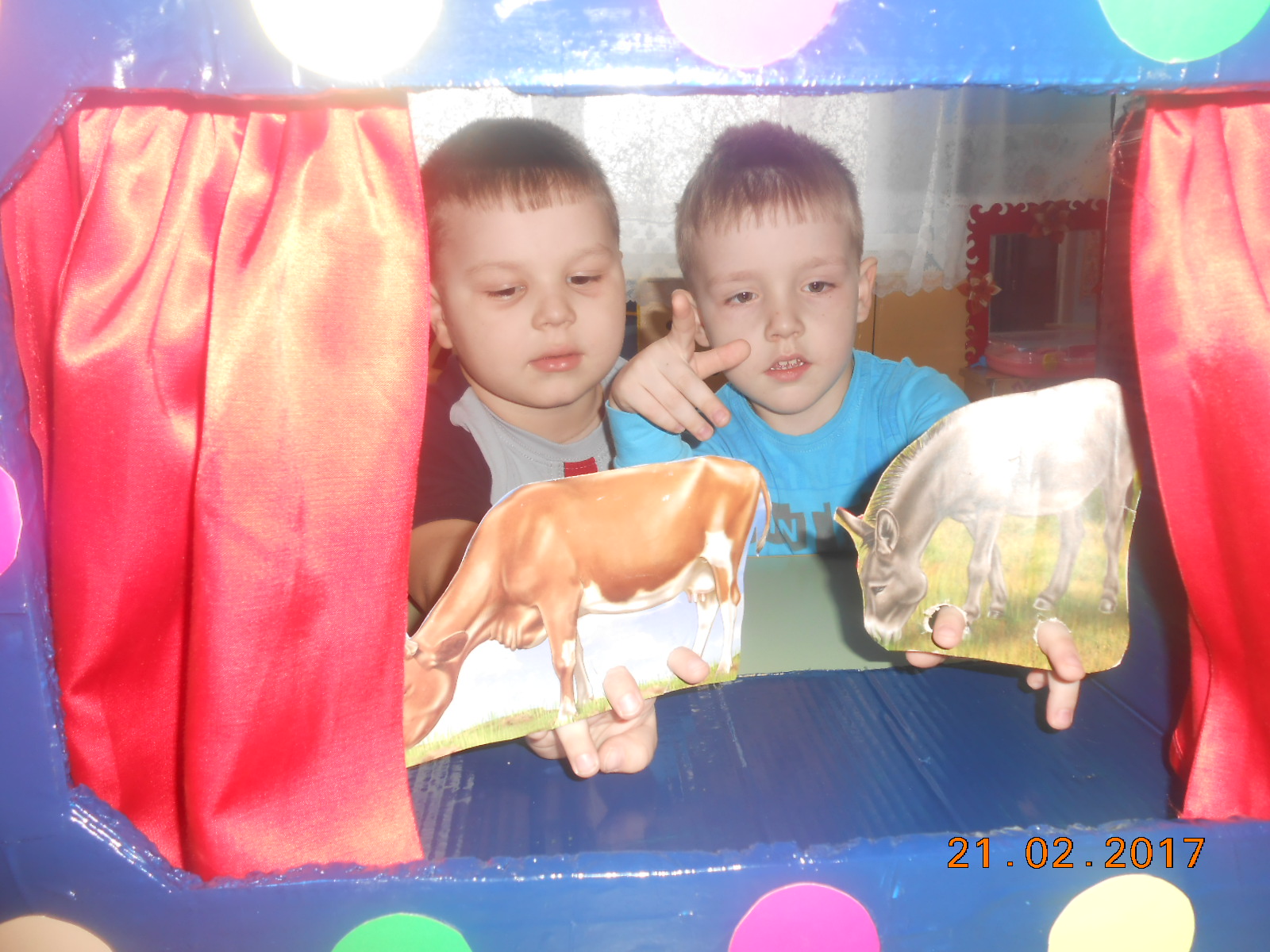 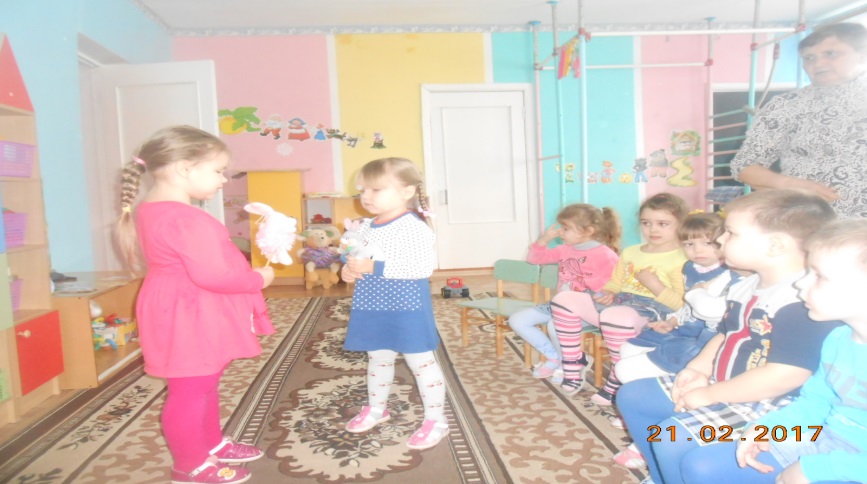 Театр на фланелеграфе
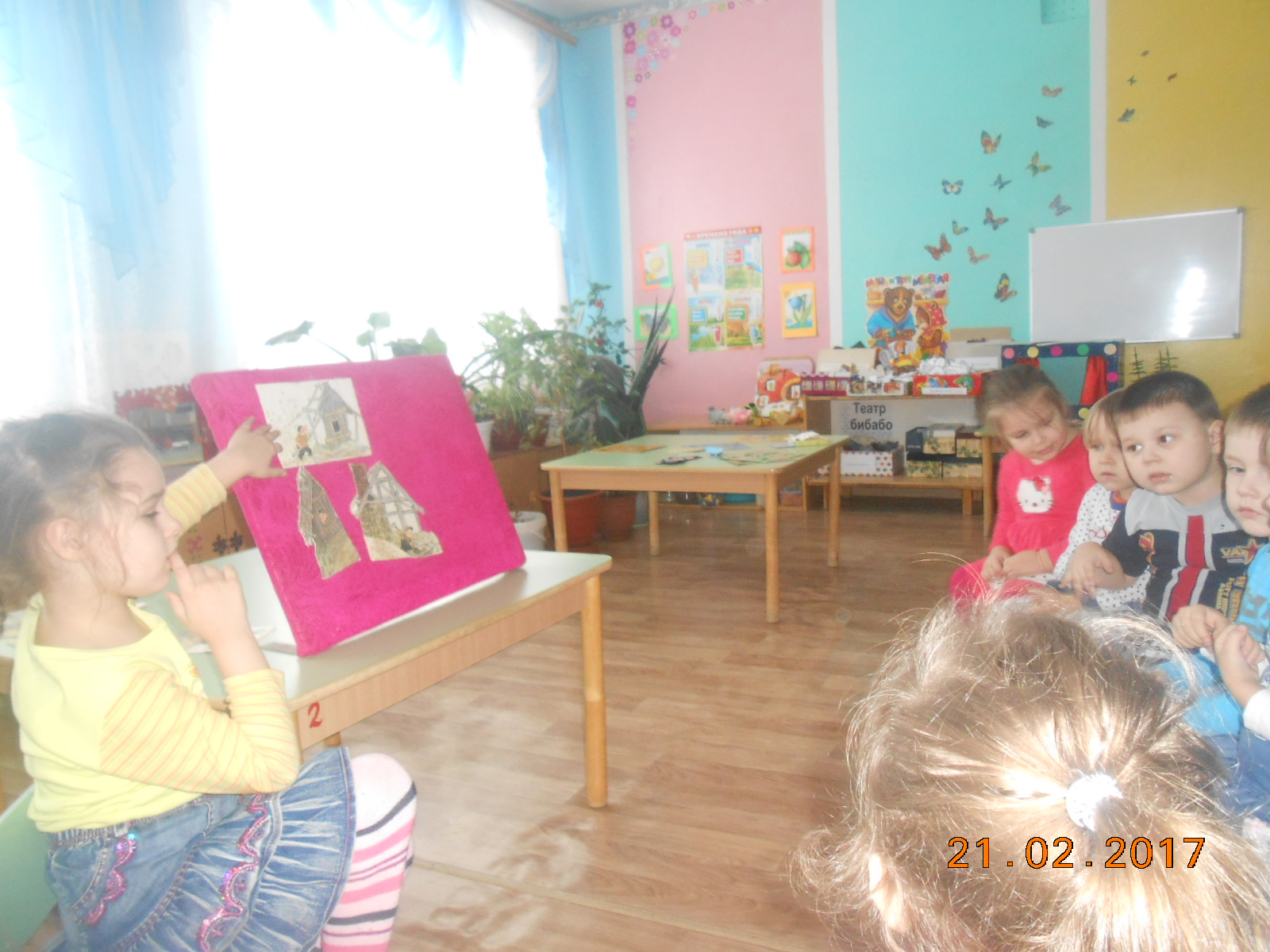 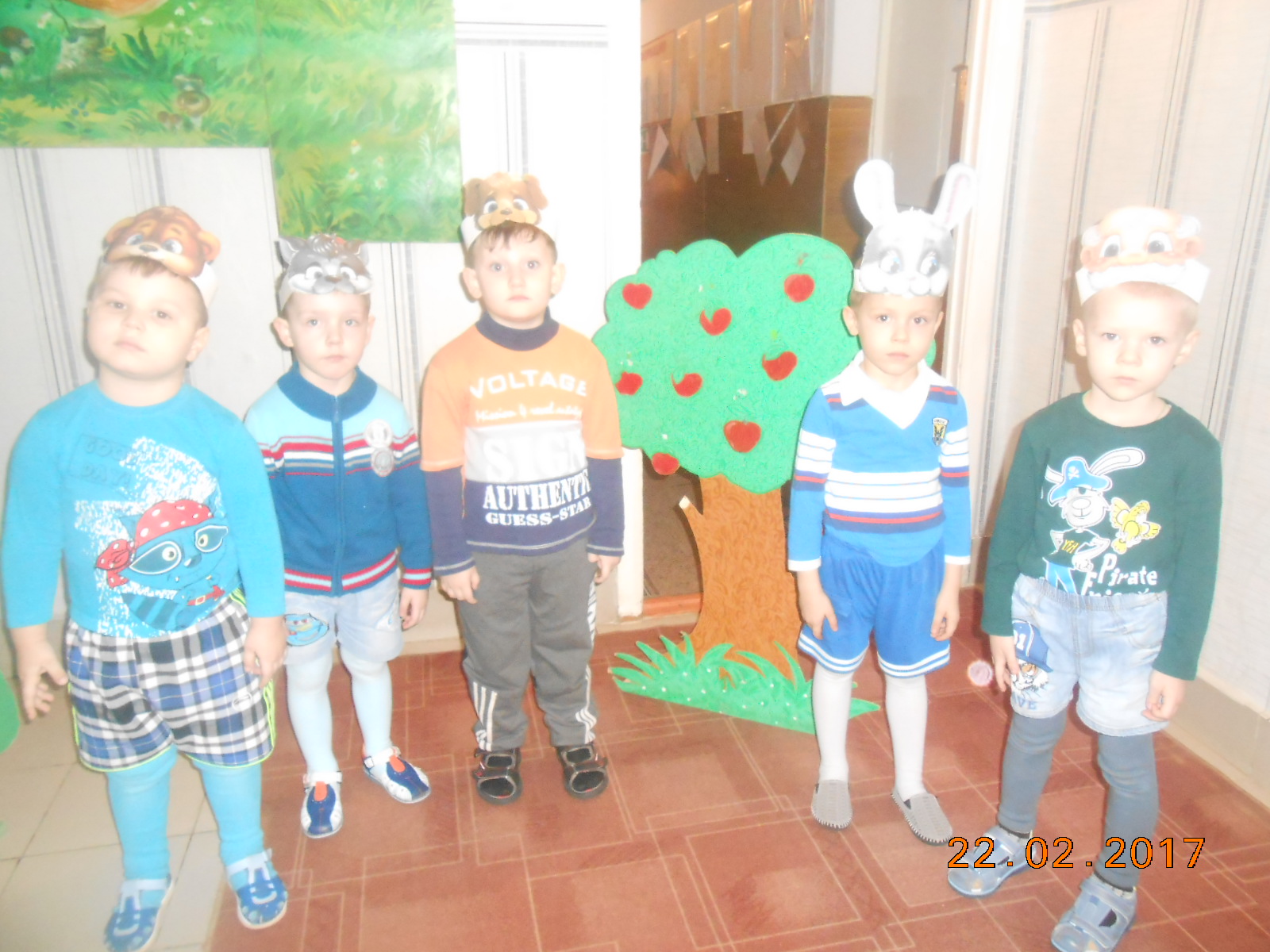 Театр масок
Развлечение «Как Мишка свою сказку искал»
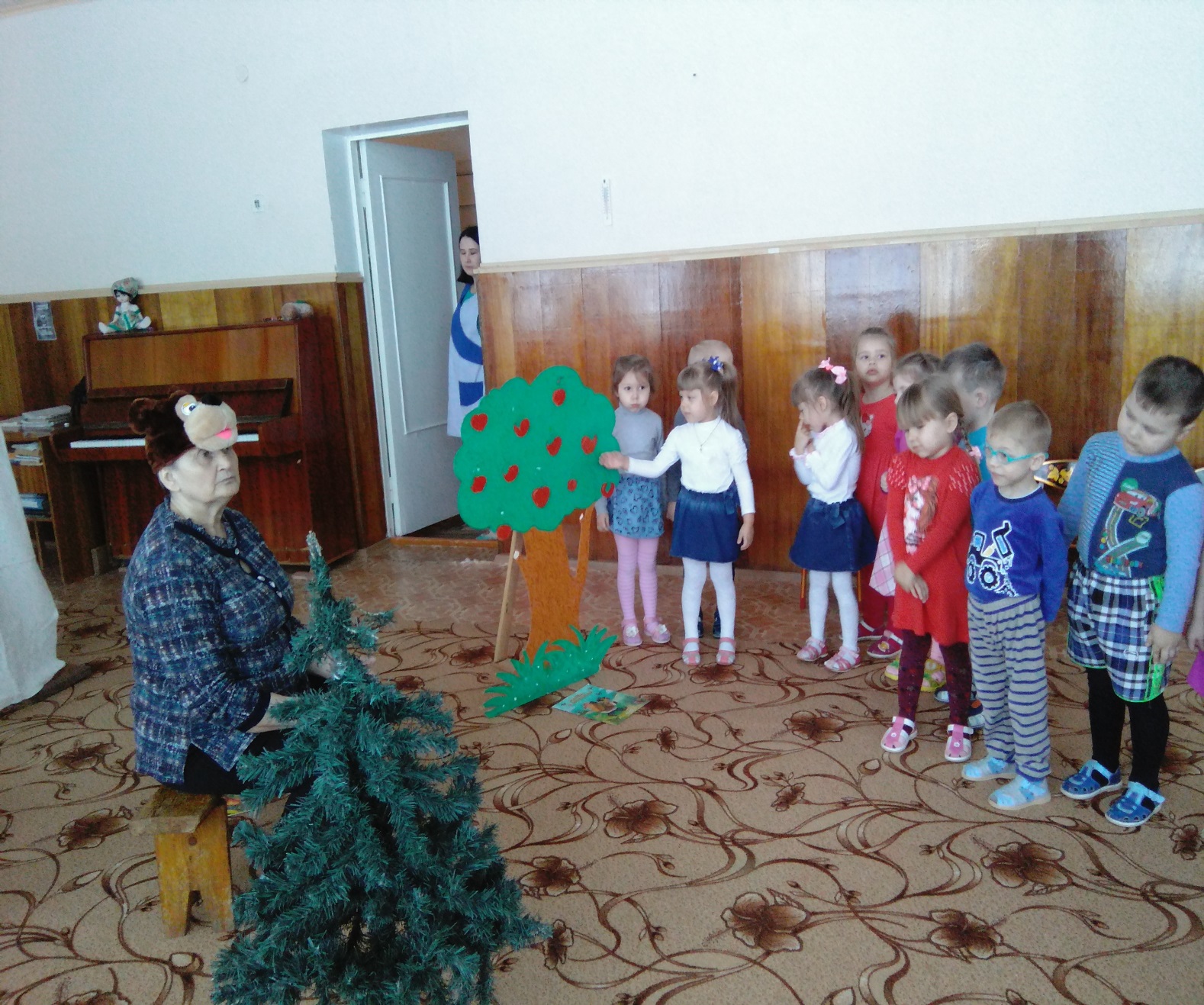 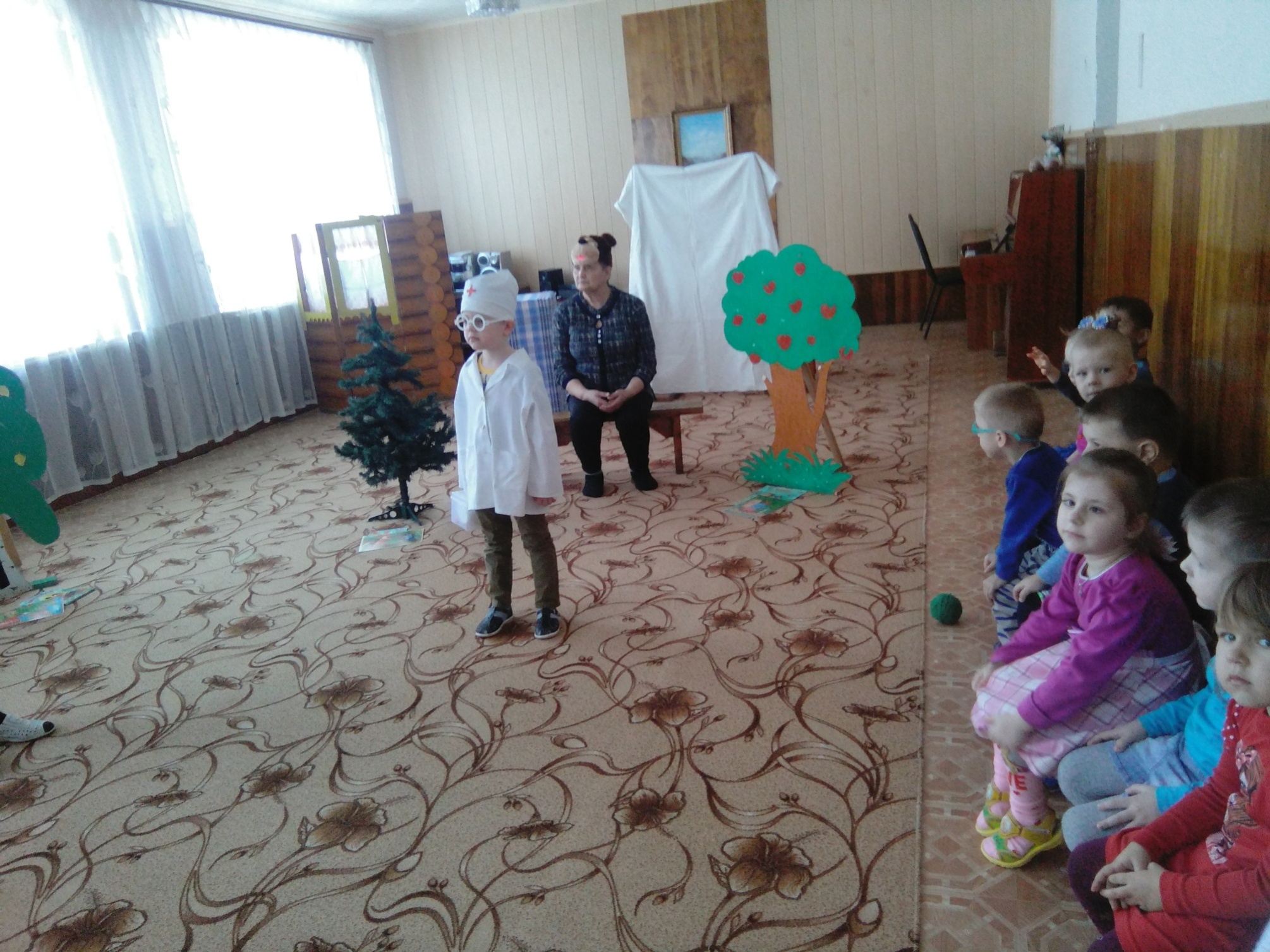 Театрализованная деятельность в старшей группе
Виды театров
Театр «Би-ба-бо»
«Пальчиковый театр»
«
Настольный театр»
Сказка«Лисичка со скалочкой»
Виды театров
Фланелеграф
Сказка «Маша и медведь»
«Конусный театр»
Сказка «Красная Шапочка»
"Теремок"
Заюшкина- избушка
Шуточная история рядового Ивана Петрова
Театрализованная деятельность в подготовительной группе
Спасибо за внимание!Приходите в гости к нам, очень  рады мы гостям!